HWYL A GEMAU
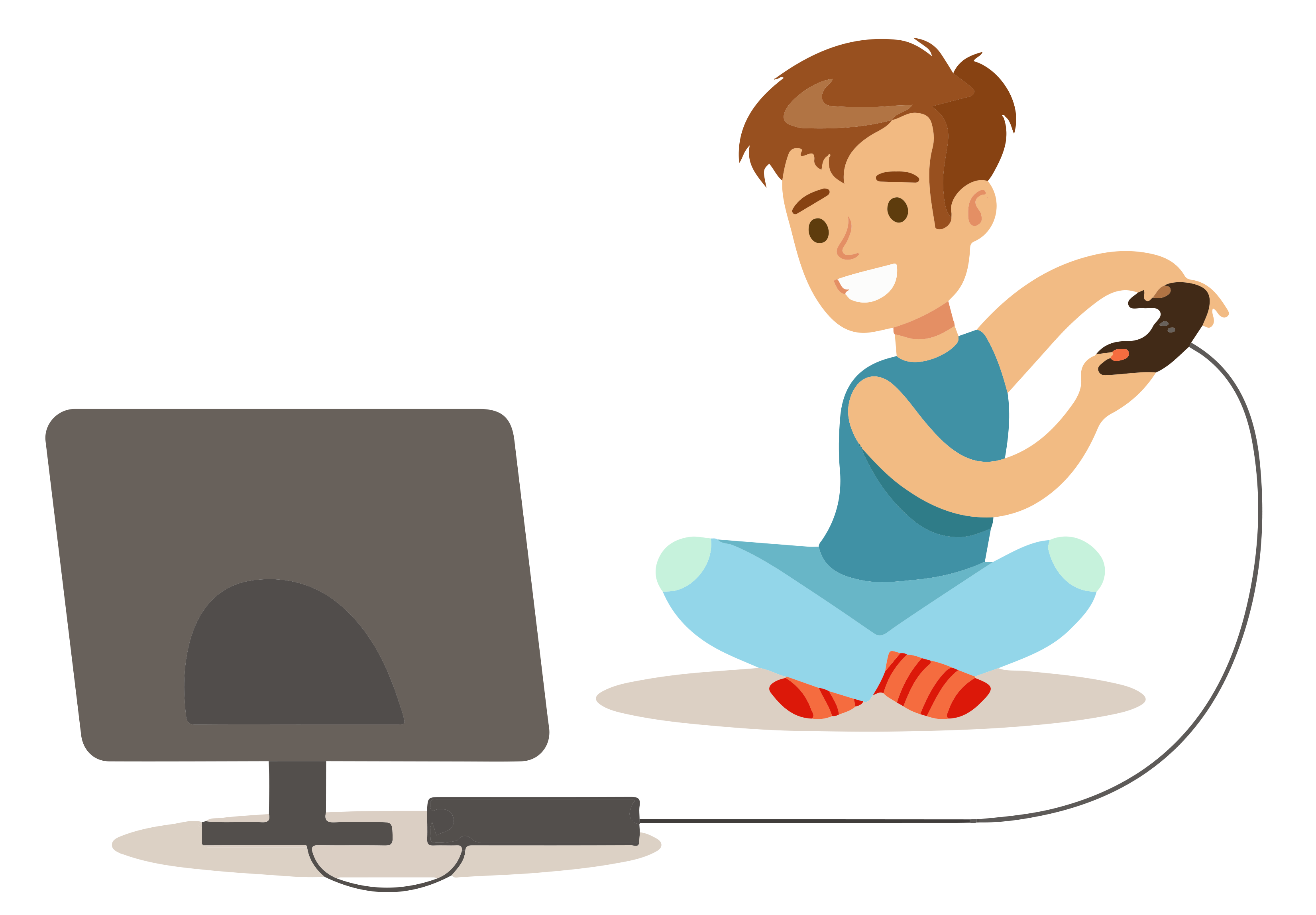 BLWYDDYN 3 / GWERS 1
V1.0/April21
BLWYDDYN 3 / GWERS 1
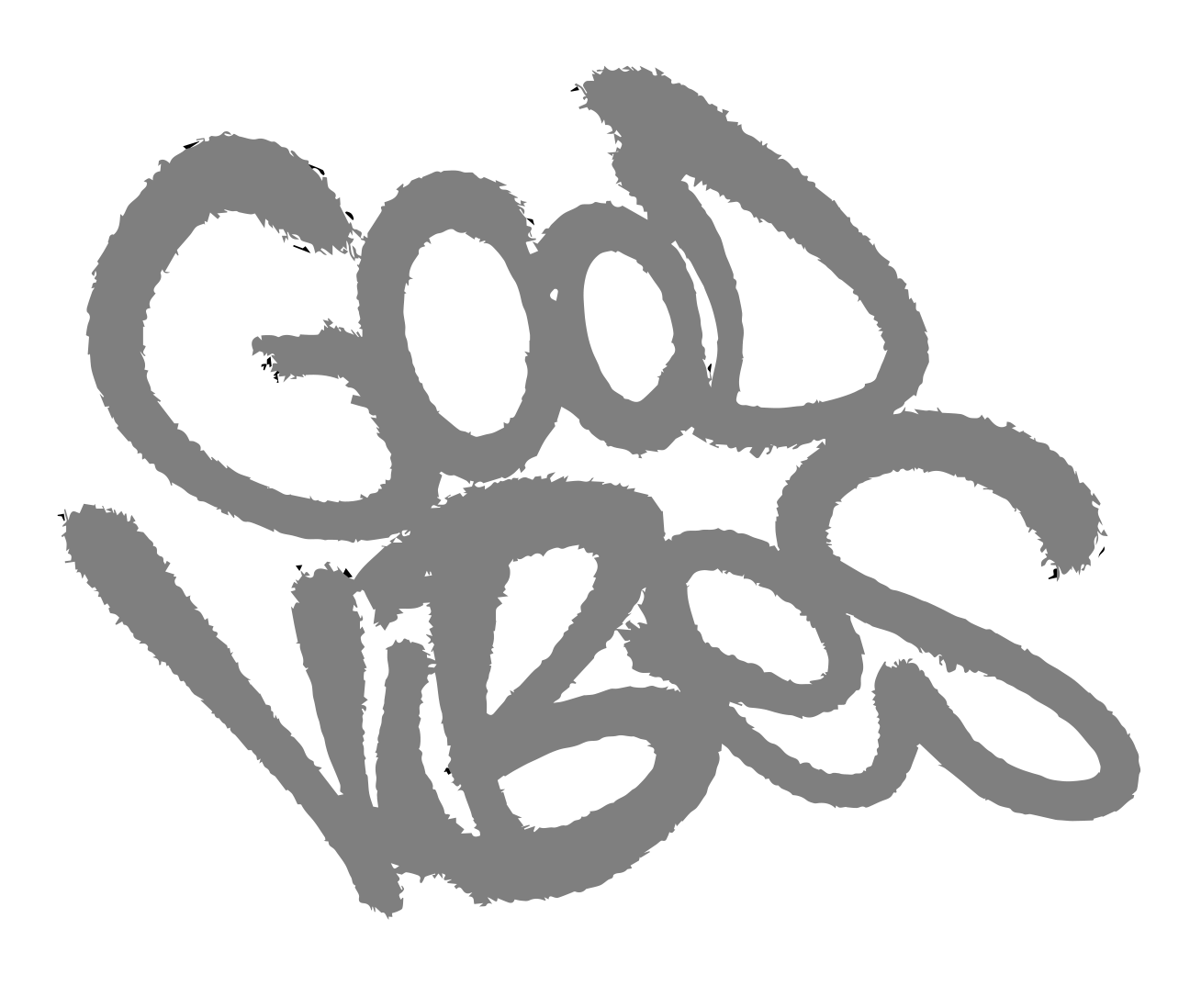 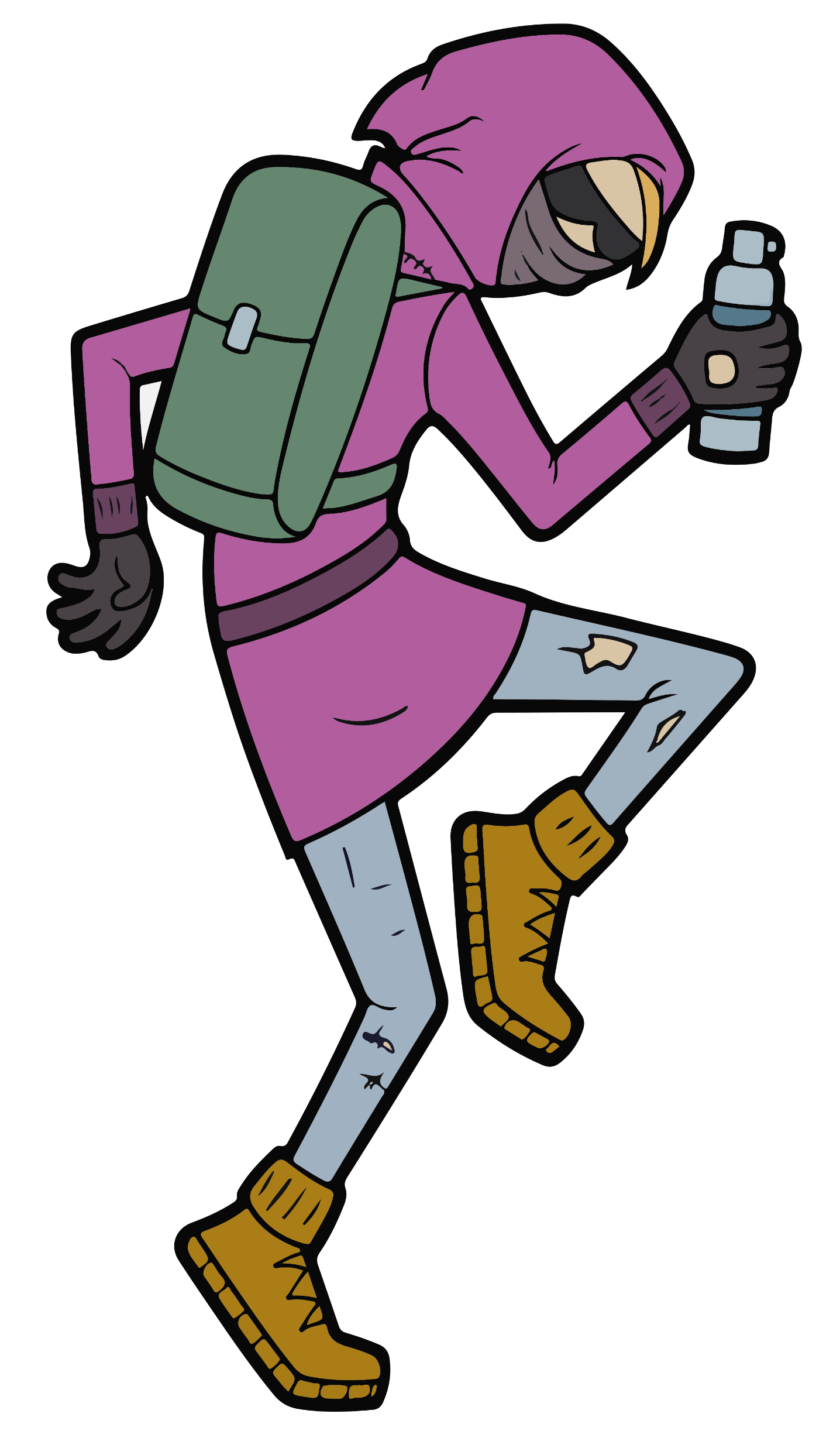 HER
Creu bwrdd graffiti sy’n seiliedig ar yr emosiynau cadarnhaol a negyddol sy’n gysylltiedig â chwarae gemau.
BLWYDDYN 3 / GWERS 1
AMCANION DYSGU
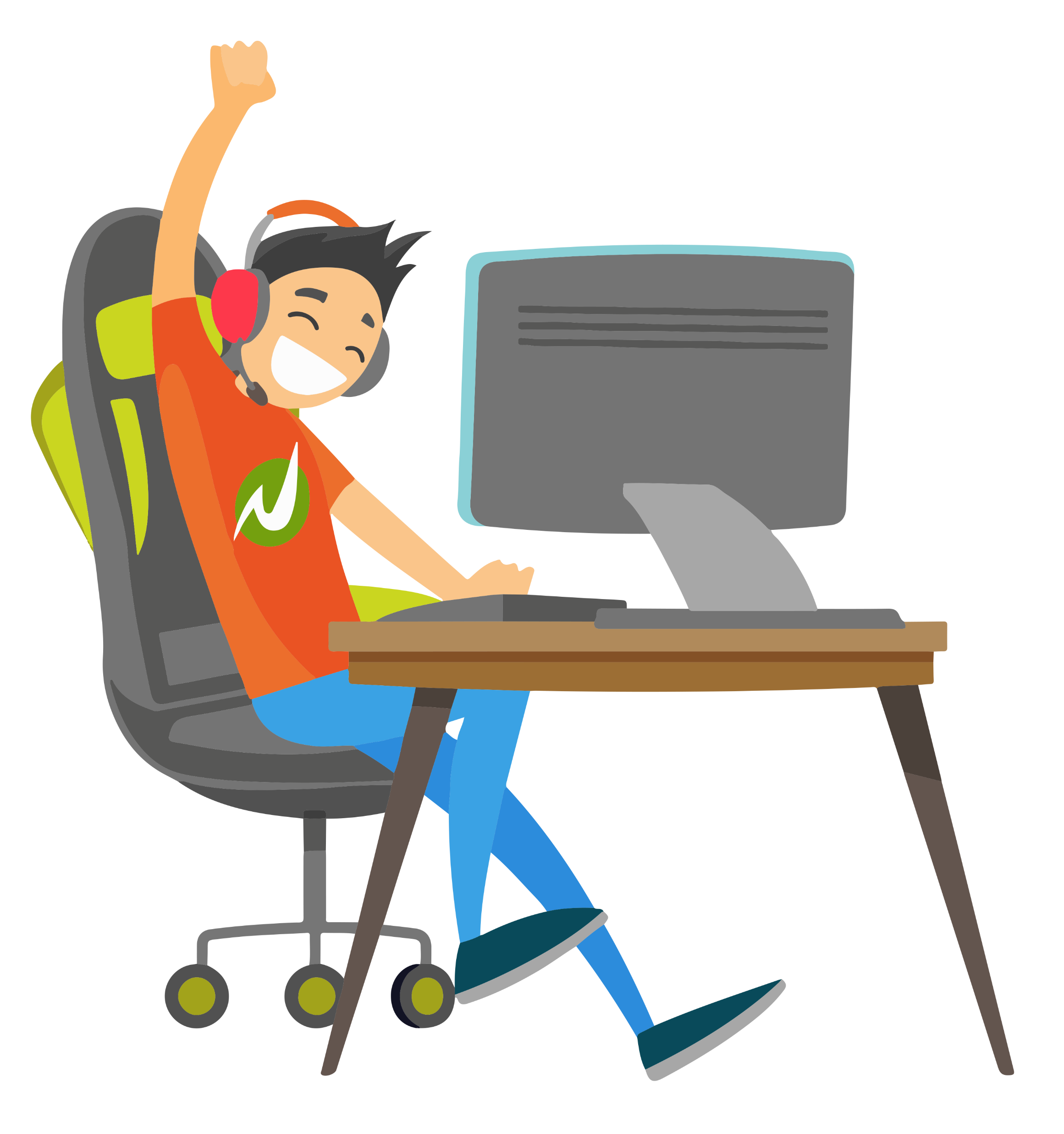 Deall emosiynau pobl wrth chwarae gemau
Deall y ffyrdd o wneud chwarae gemau yn hwyl
BLWYDDYN 3 / GWERS 1
DEILLIANNAU DYSGU
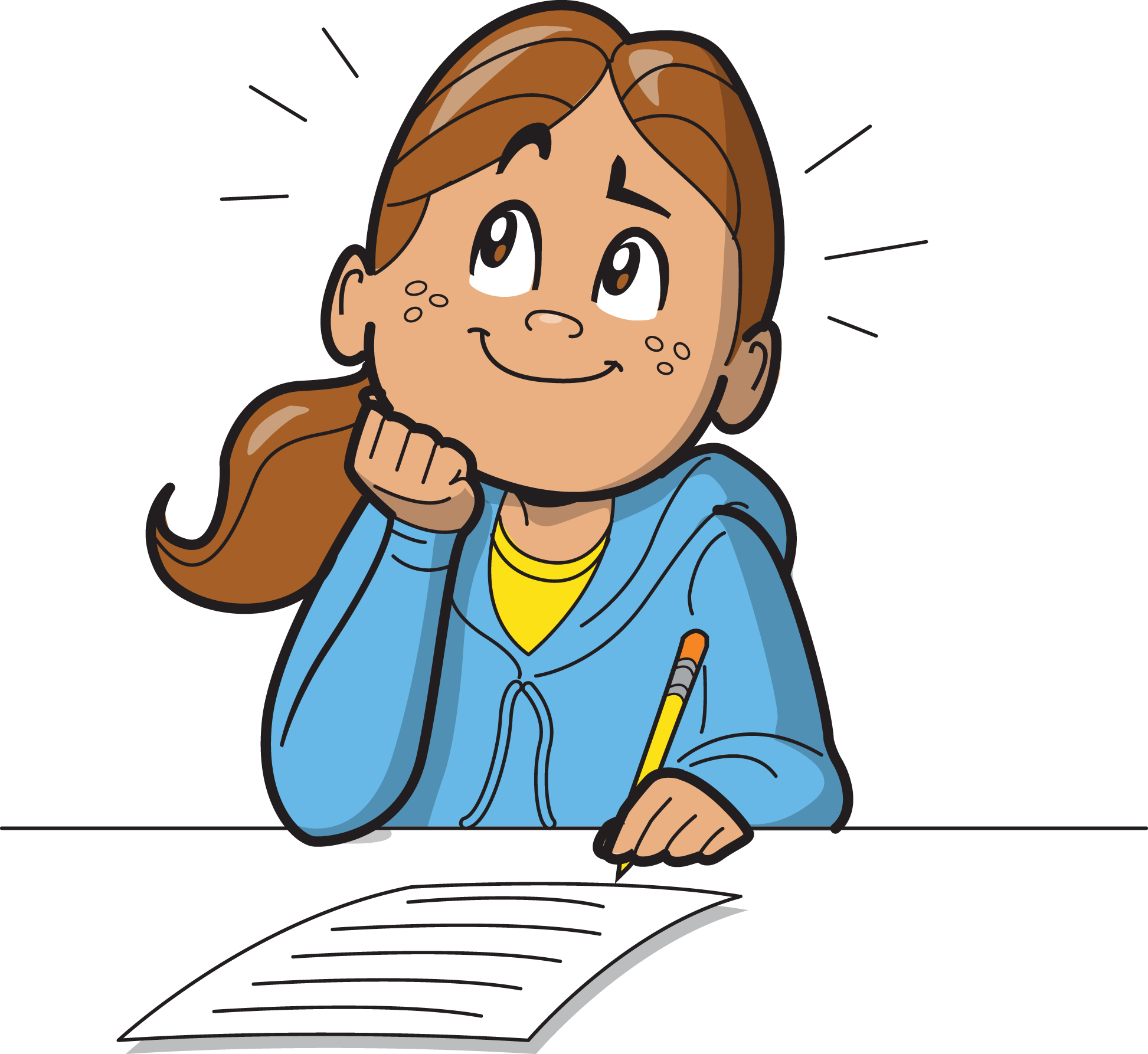 Rydw i’n deall sut mae chwarae gemau yn gallu gwneud i mi fy hun ac eraill deimlo
Rydw i’n gallu egluro’r emosiynau y mae pobl yn eu cael wrth chwarae gêm 
Rydw i’n gallu meddwl am ffyrdd o wneud chwarae gemau yn hwyl
BLWYDDYN 3 / GWERS 1
GWEITHGAREDD: GADEWCH I NI SIARAD AM CHWARAE GEMAU
Beth yw’r pethau gorau a beth yw’r pethau gwaethaf?
Beth yw chwarae gemau?
Sut ydych chi’n teimlo pan fyddwch chi’n chwarae a sut ydych chi’n teimlo pan fydd yn rhaid i chi roi’r gorau iddi?
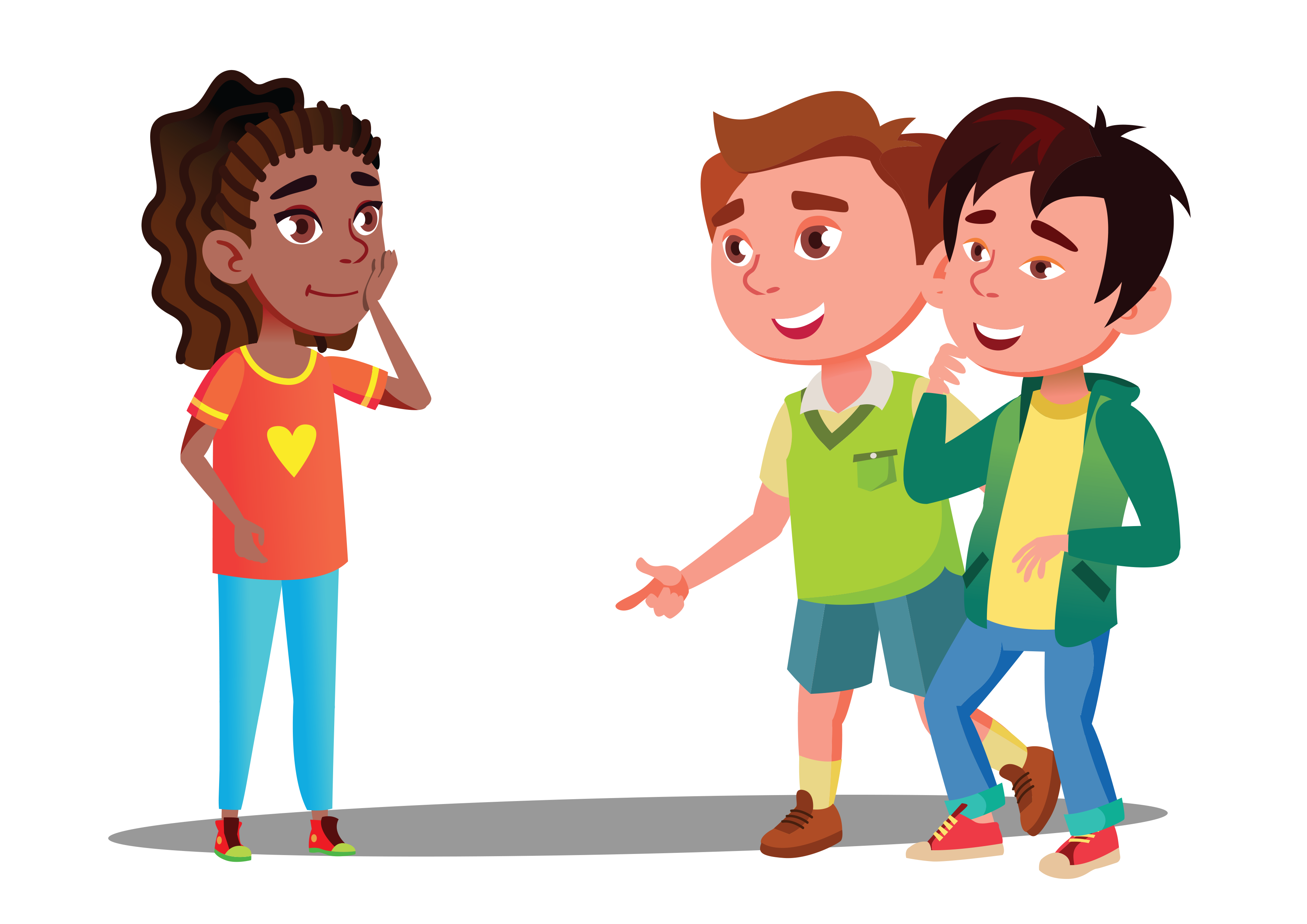 BLWYDDYN 3 / GWERS 1
GWEITHGAREDD: BWRDD GRAFFITI. PAN FYDDA I’N CHWARAE GEM, RYDW I’N TEIMLO...
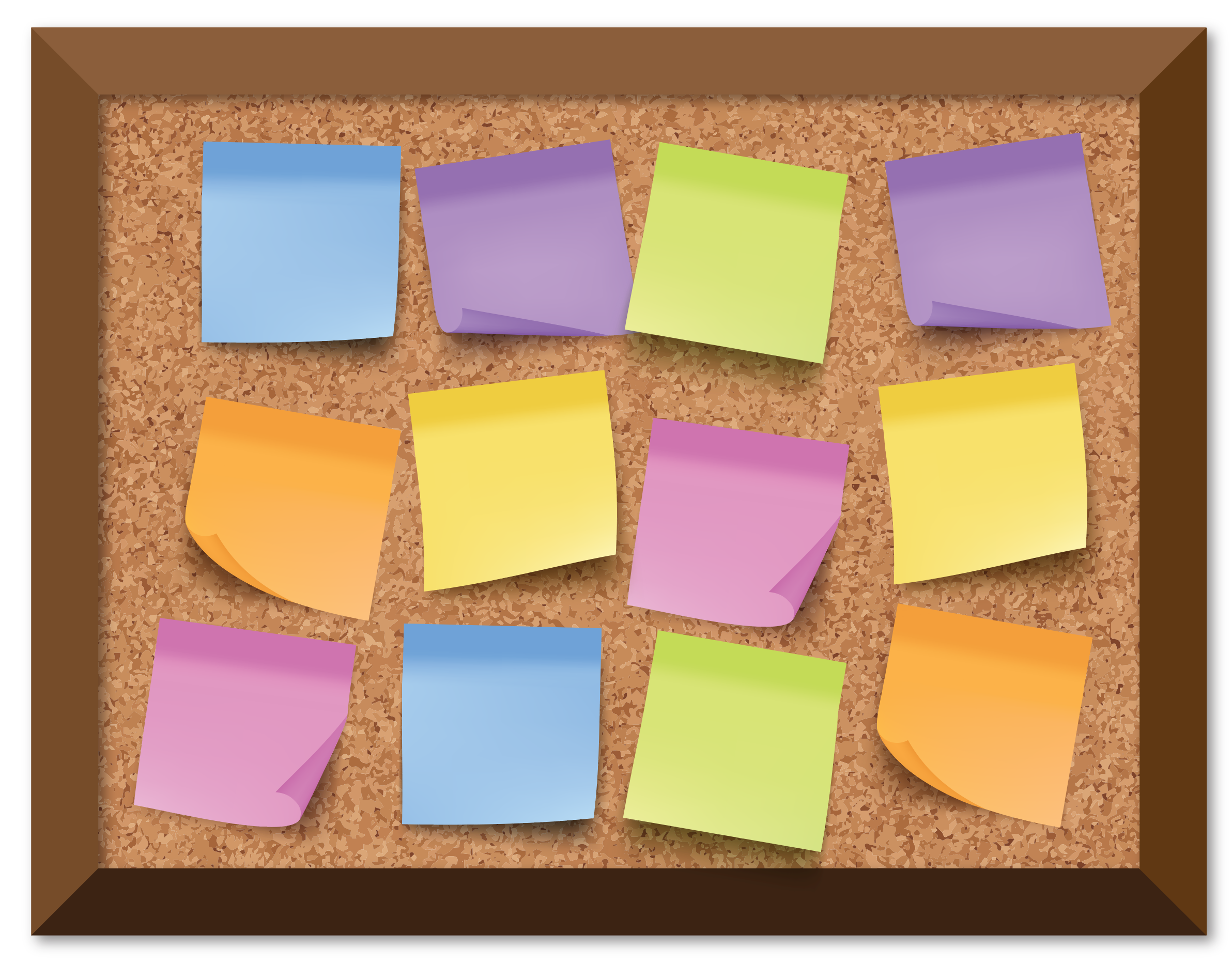 Mae gan bob un ohonoch chi nodiadau post-it. Ysgrifennwch y teimladau sydd gennych chi am chwarae gemau a beth rydych chi’n ei deimlo pan fyddwch chi’n chwarae gemau fideo.
Ar ôl i chi orffen, gludwch nhw ar y bwrdd graffiti.
BLWYDDYN 3 / GWERS 1
GWEITHGAREDD: BWRDD GRAFFITI. PAN FYDDA I’N CHWARAE GEM, RYDW I’N TEIMLO...
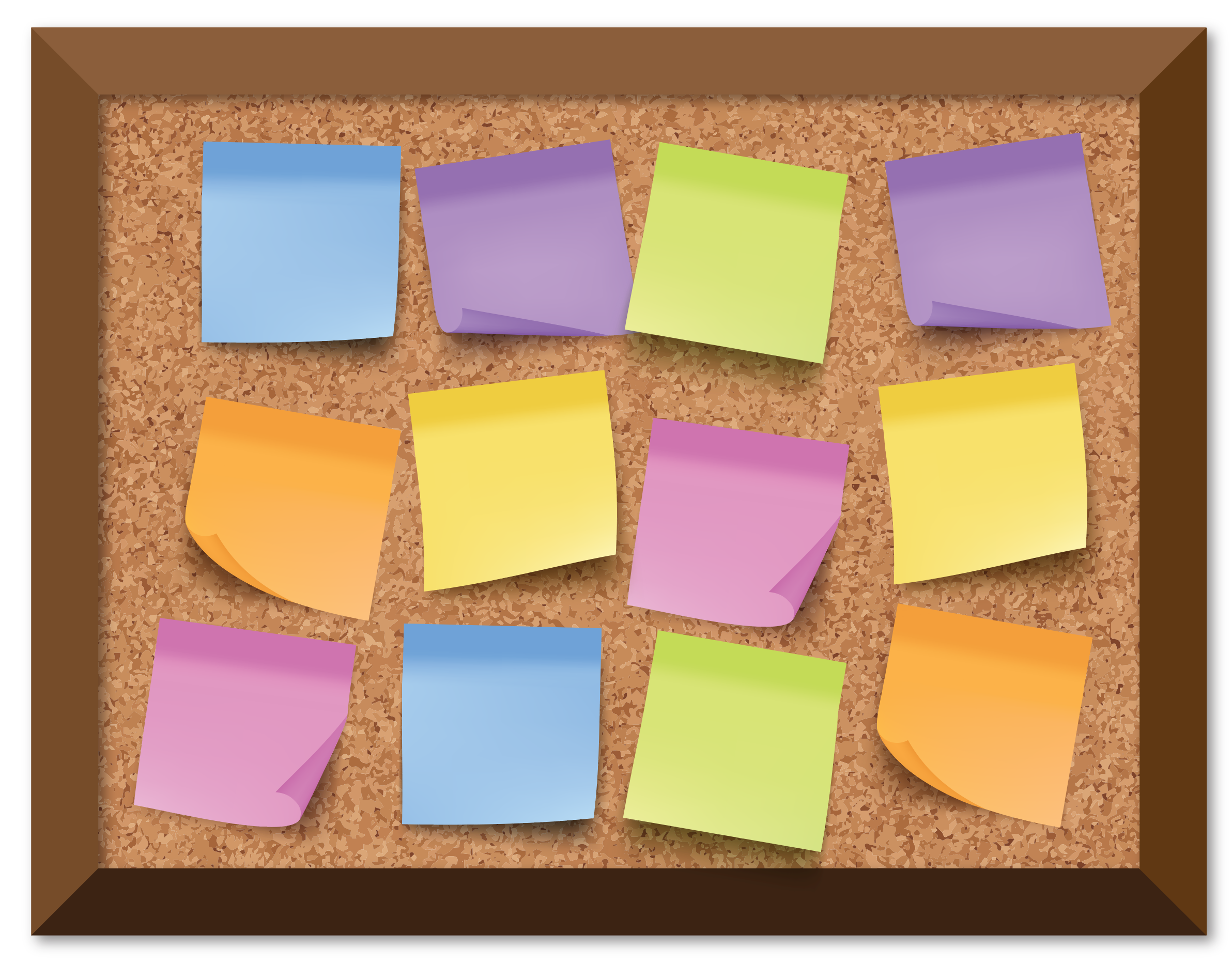 Pa deimladau sy’n gadarnhaol/da? Pa rai sy’n negyddol/drwg?
Dewiswch ddau beth o’r rhestr gadarnhaol a dau beth o’r rhestr negyddol ac yn ysgrifennu argymhelliad ar sut i wneud yn siŵr bod eich amser yn chwarae gemau yn ddymunol.
HEDDYCHLON
PRYDERUS
BLIN
HAPUS
ANORCHFYGOL
ENILLYDD
PWERUS
CYSTADLEUOL
BYW
BLINEDIG
RHWYSTREDIG
LLWGLYD
BLWYDDYN 3 / GWERS 1
GWEITHGAREDD: RYDW I’N FALCH O GYFLWYNO...
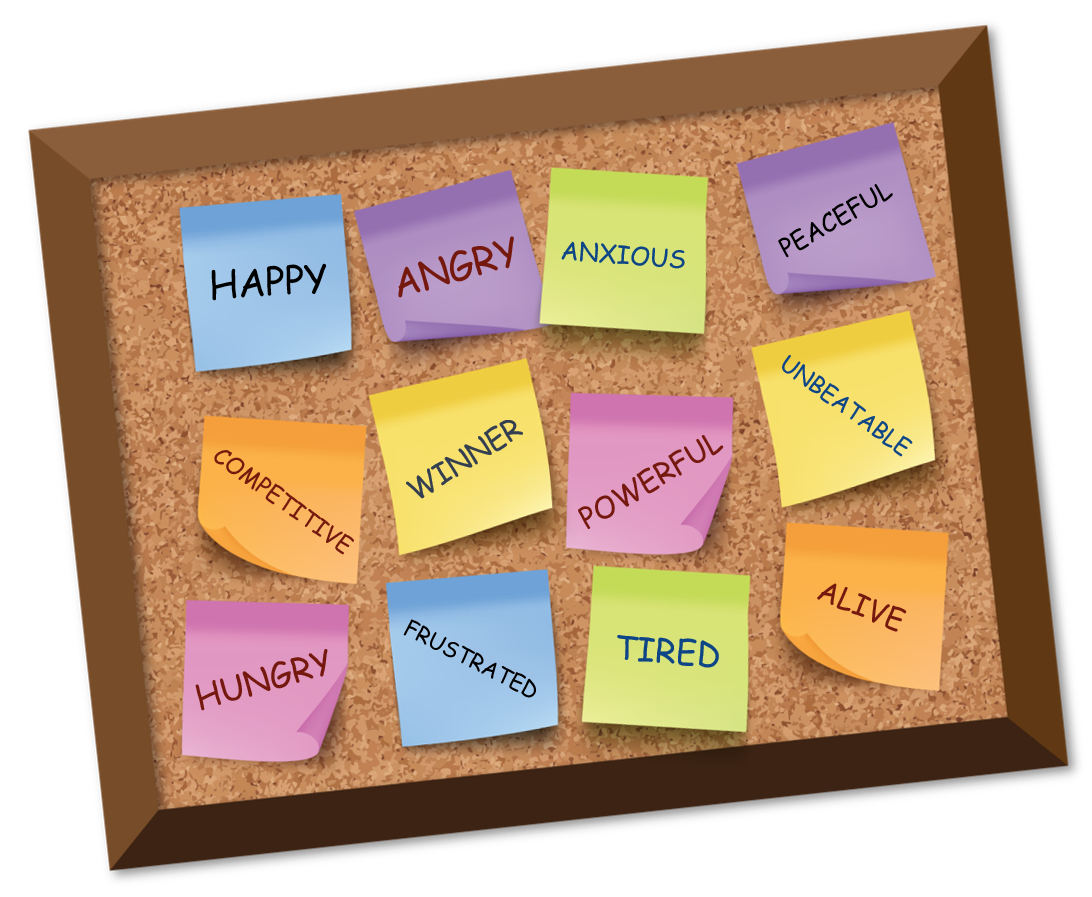 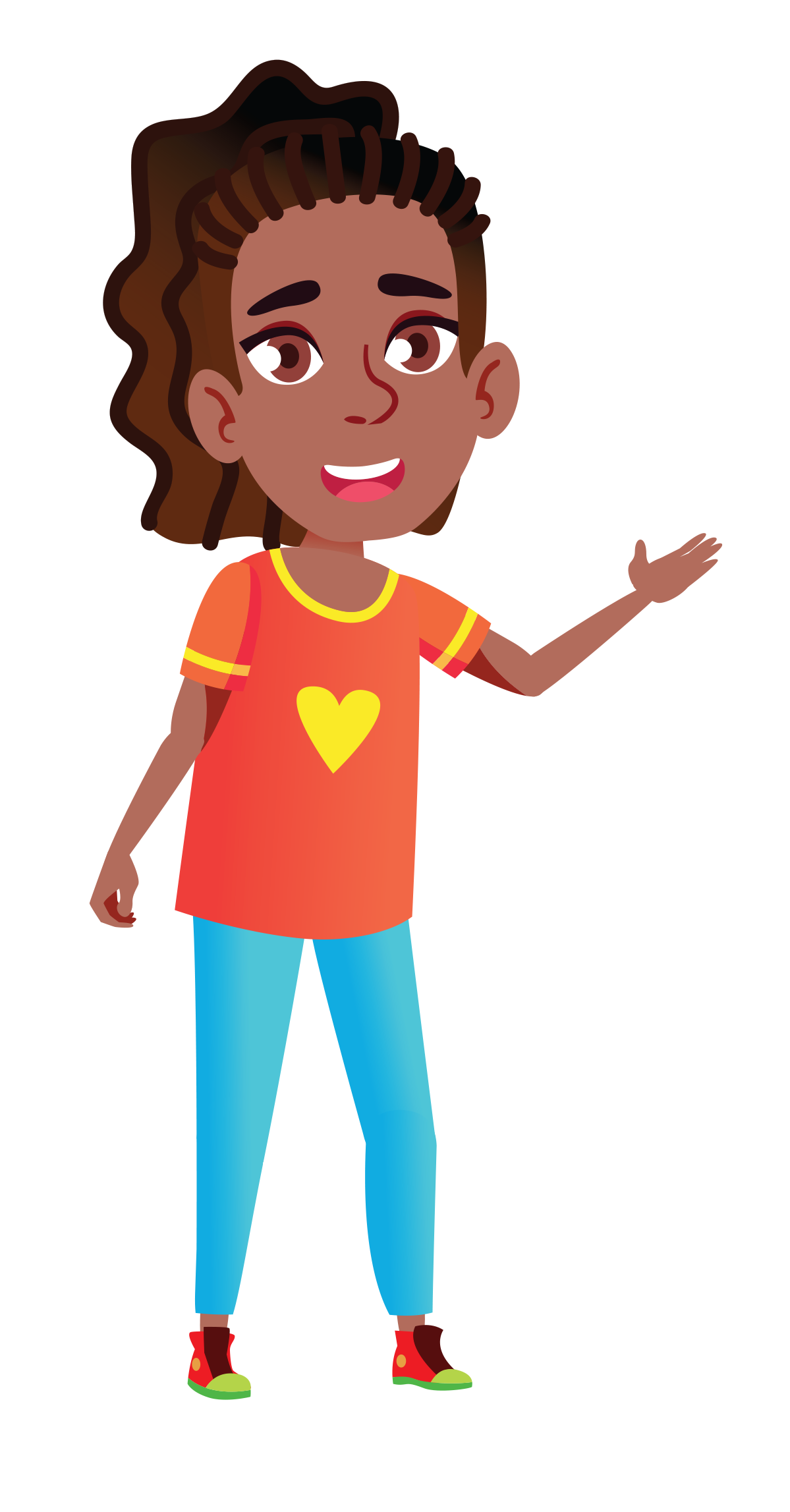 Cyflwynwch eich syniadau i weddill eich dosbarth
BLWYDDYN 3 / GWERS 1
Os oes angen help arnoch...
Os ydych chi’n poeni am unrhyw ran o gynnwys heddiw, gallwch chi siarad ag athro neu aelod o staff. I gael cymorth ychwanegol ynglŷn â’ch perthynas chi neu berthynas rhywun arall â gamblo/chwarae gemau, gallwch chi gysylltu â Childline neu GamCare.
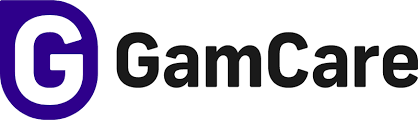 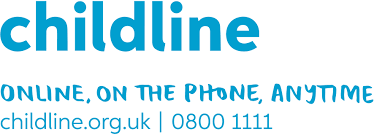 YoungPeopleService@gamcare.org.uk
Ffôn: 02030926964
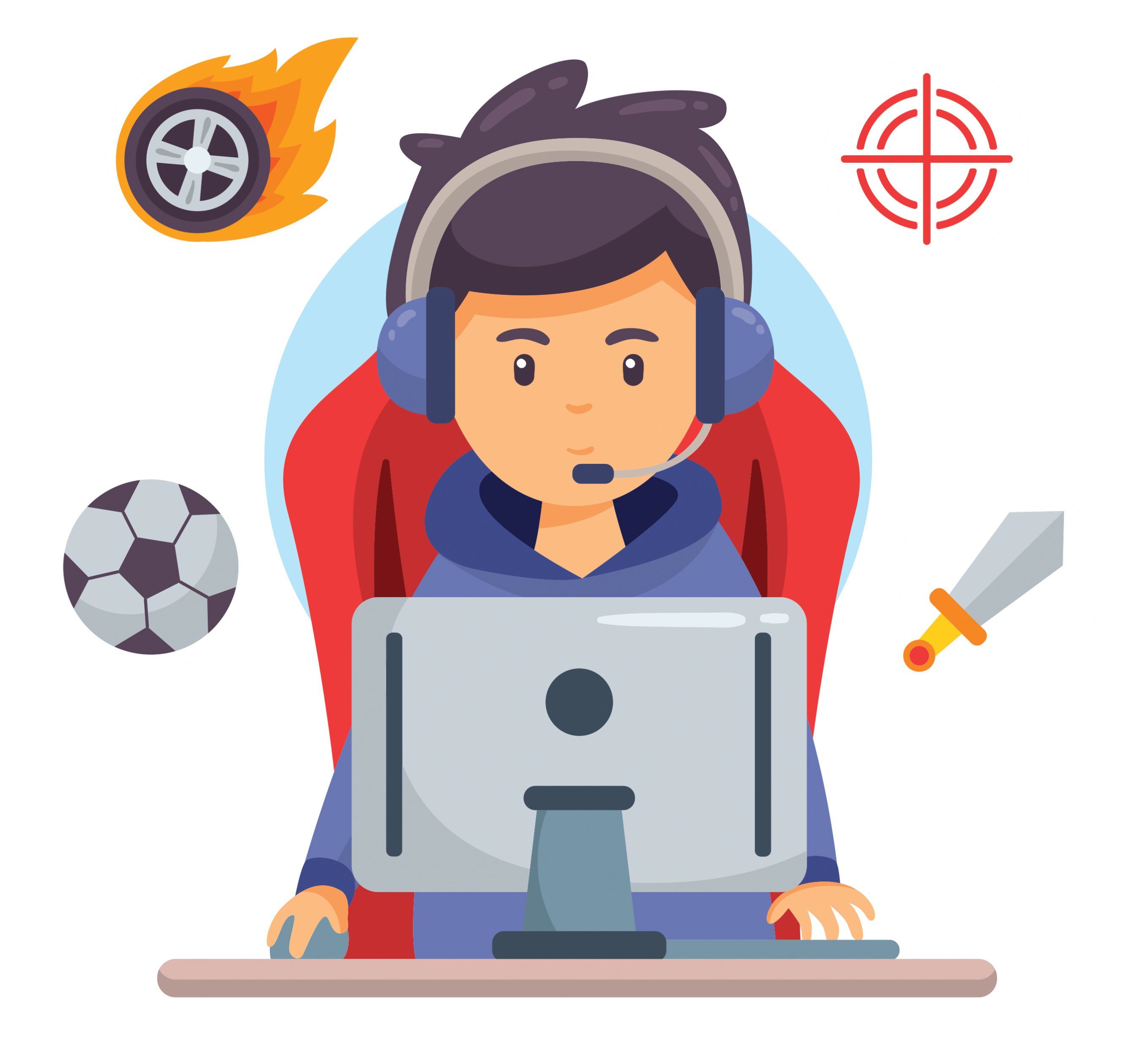 CHWARAE GEMAU
BLWYDDYN 3 / GWERS 2
BLWYDDYN 3 / GWERS 2
HER
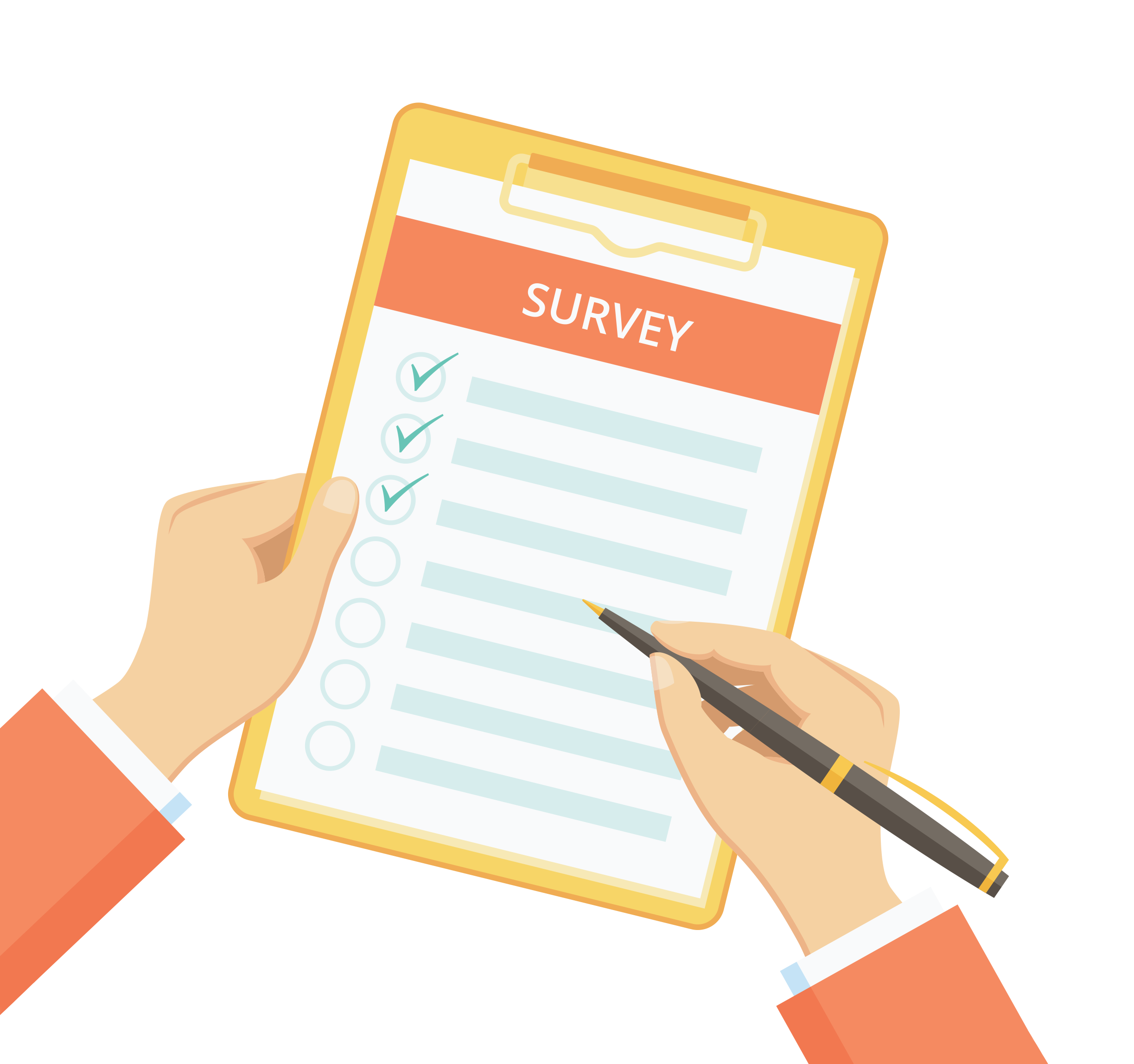 Lluniwch arolwg Yn canolbwyntio ar y gemau mae pobl ifanc yn eu chwarae. Faint o amser maen nhw’n ei dreulio ar y rhain? 
Ydyn nhw’n talu i chwarae? 
Cyflwynwch y canfyddiadau.
BLWYDDYN 3 / GWERS 2
AMCANION DYSGU
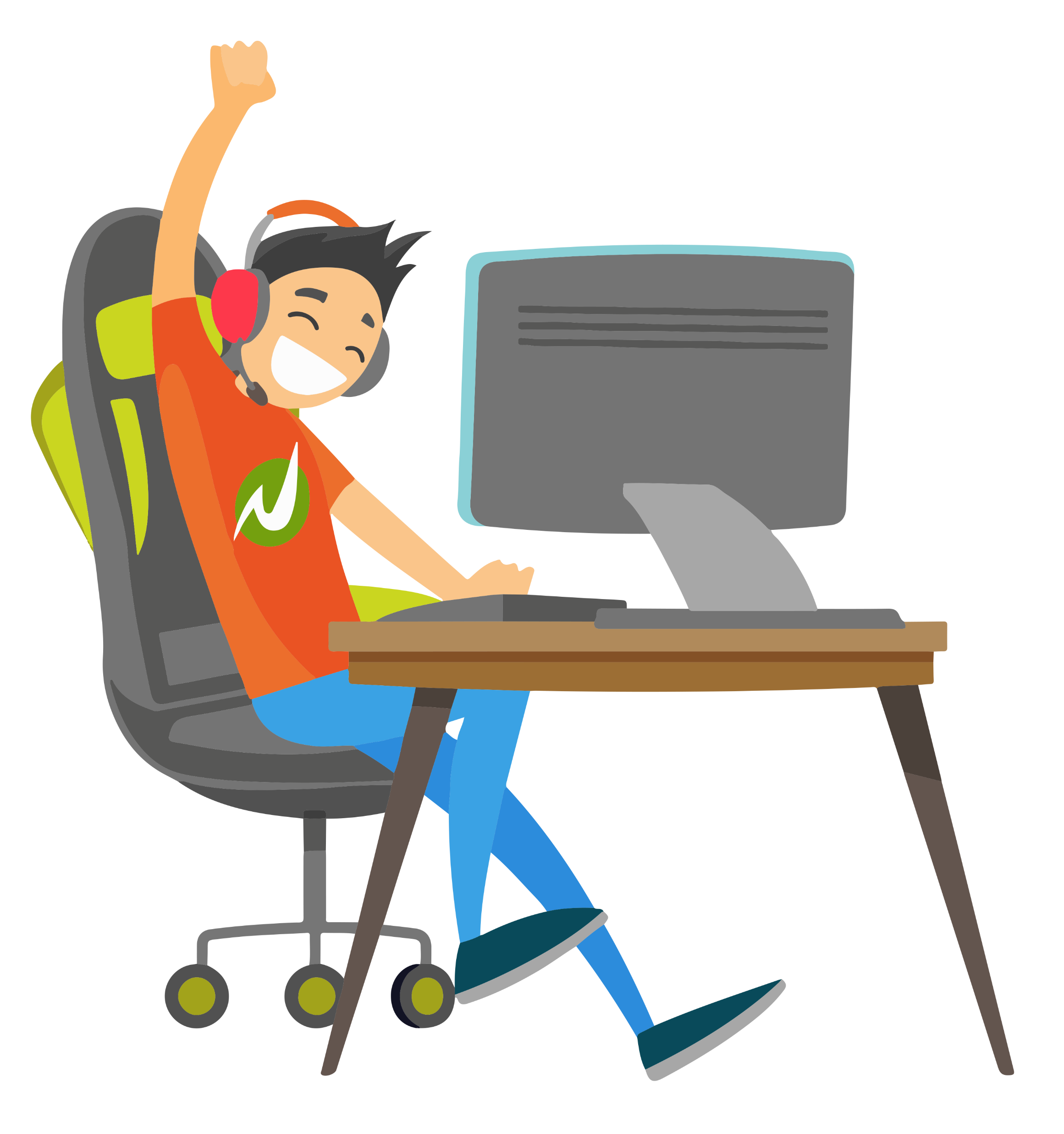 Deall emosiynau pobl wrth chwarae gemau
Deall sut mae gwneud yn siŵr bod chwarae gemau yn parhau i fod yn weithgaredd hwyliog a diogel
Deall beth mae cyfrifoldeb a diogelwch yn eu golygu
BLWYDDYN 3 / GWERS 2
DEILLIANNAU DYSGU
Rydw i’n deall sut mae chwarae gemau yn gallu gwneud i mi fy hun ac eraill deimlo
Rydw i’n gallu awgrymu sut mae gwneud yn siŵr bod gemau’n parhau i fod yn hwyl
Rydw i’n gallu diffinio cyfrifoldeb
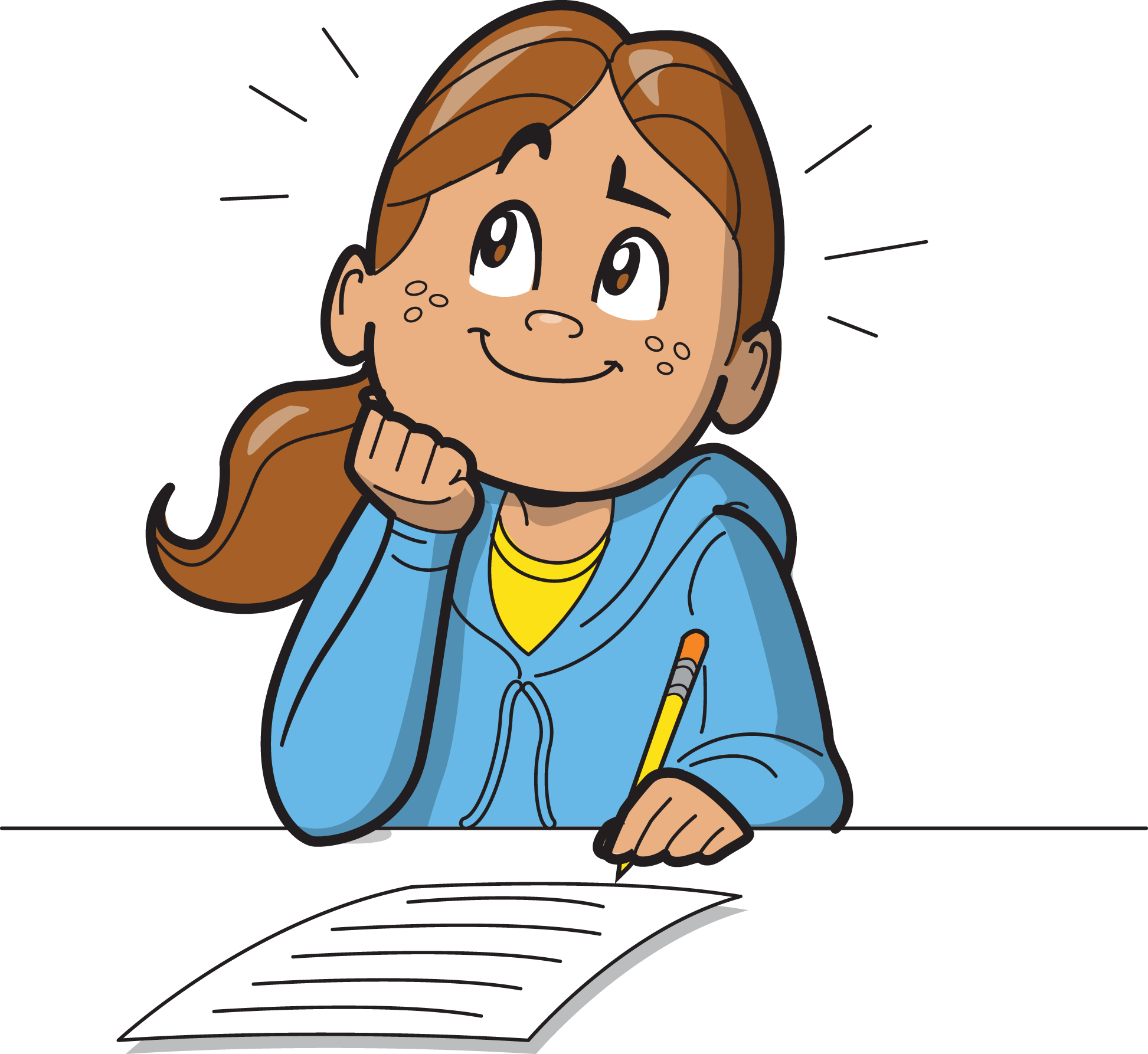 BLWYDDYN 3 / GWERS 2
GWEITHGAREDD: RHOWCH BUMP I MI – PA GEMAU YDYCH CHI’N EU CHWARAE?
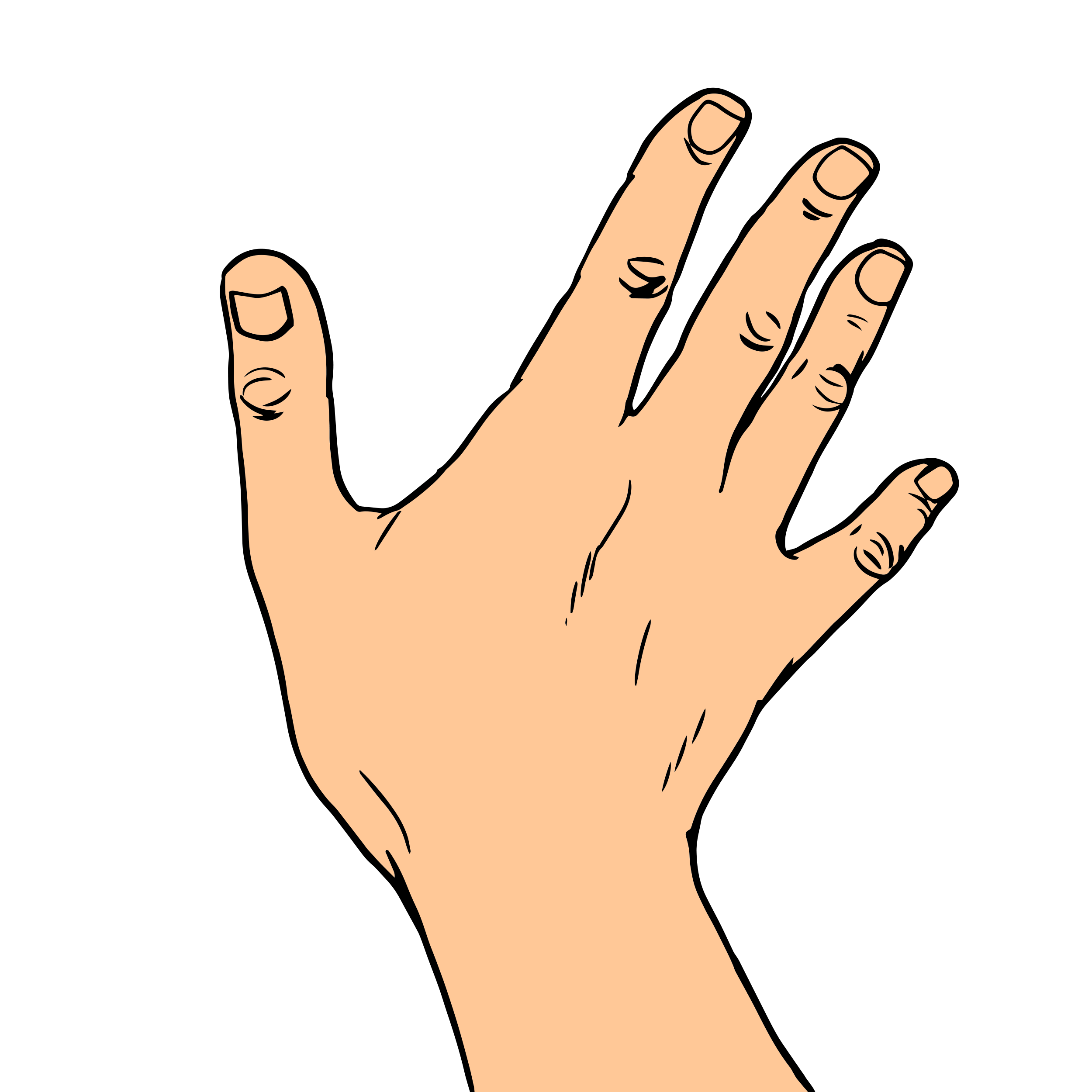 Rhestrwch y gemau rydych chi’n eu chwarae a meddyliwch am y dyfeisiau rydych chi’n eu defnyddio i chwarae. Ychwanegwch un ateb am bob bys.
BLWYDDYN 3 / GWERS 2
GWEITHGAREDD: AMSER CWIS
Faint oedd eich oed chi pan gawsoch chi eich dyfais gyntaf?
A oes unrhyw gyfyngiadau rhieni?
Ydych chi’n chwarae gemau gyda sgôr PEGI anaddas?
Ydych chi’n chwarae ar-lein?
Ydych chi’n chwarae yn erbyn ffrindiau?
Ydych chi’n chwarae yn erbyn dieithriaid?
2
3
4
5
6
7
8
?
Nac ydw/Nac oes
Ddim yn gwybod
Ydw/Oes
Nac ydw/Nac oes
Ddim yn gwybod
Ydw/Oes
Nac ydw/Nac oes
Ddim yn gwybod
Ydw/Oes
Nac ydw/Nac oes
Ddim yn gwybod
Ydw/Oes
Nac ydw/Nac oes
Ddim yn gwybod
Ydw/Oes
BLWYDDYN 3 / GWERS 2
GWEITHGAREDD: GADEWCH I NI SIARAD - DIOGELWCH
Gwrando arein rhieni
Beth mae’n ei olygu i fod yn gyfrifol?
Peidio ag esgeuluso fy iechyd i chwarae gemau cyfrifiadurol
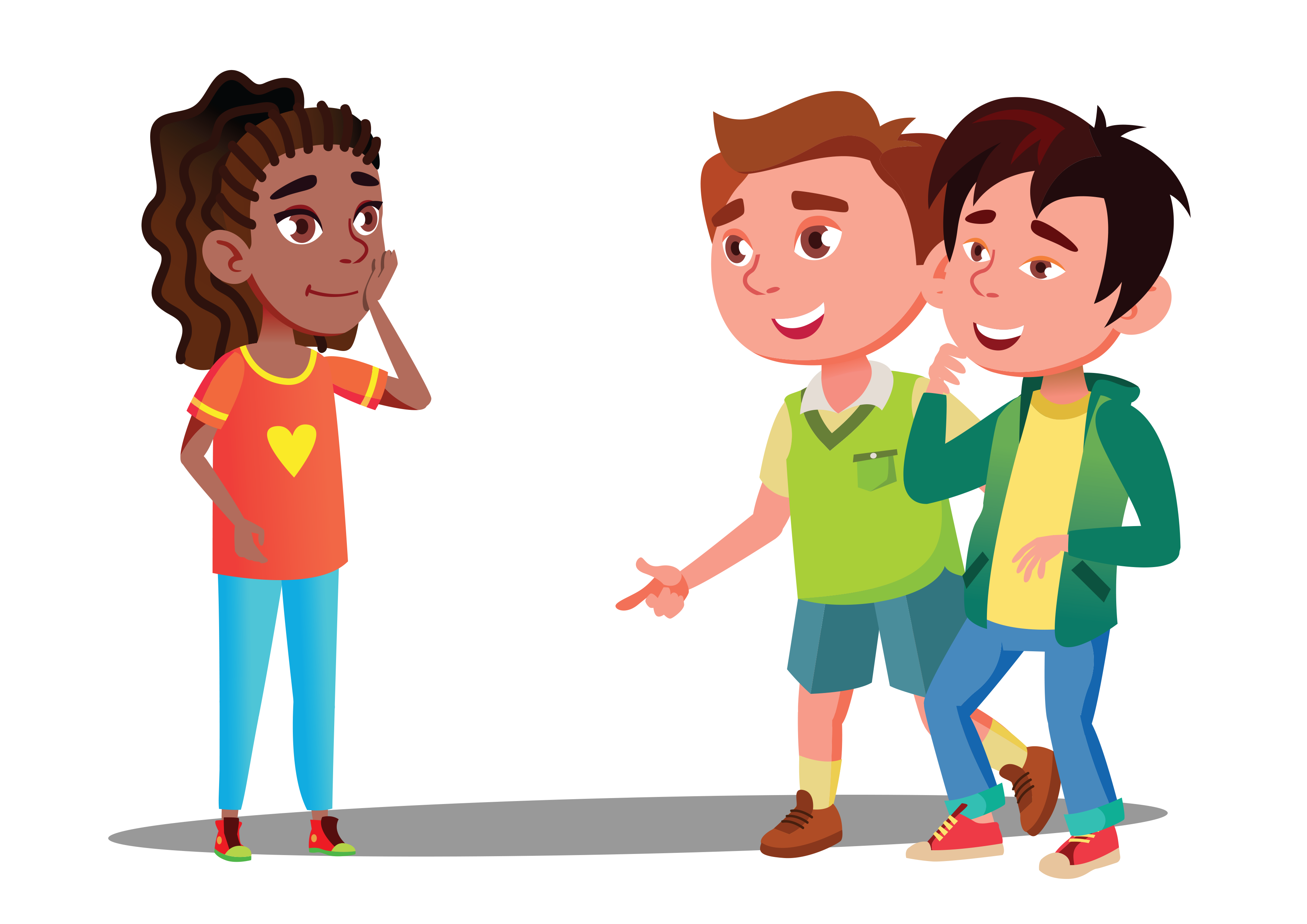 Pwy all ein helpu ni i gadw’n ddiogel?
BLWYDDYN 3 / GWERS 2
GWEITHGAREDD: AMSER PROSIECT
Byddwch yn cael eich rhannu’n grwpiau i weithio ar dasgau gwahanol.
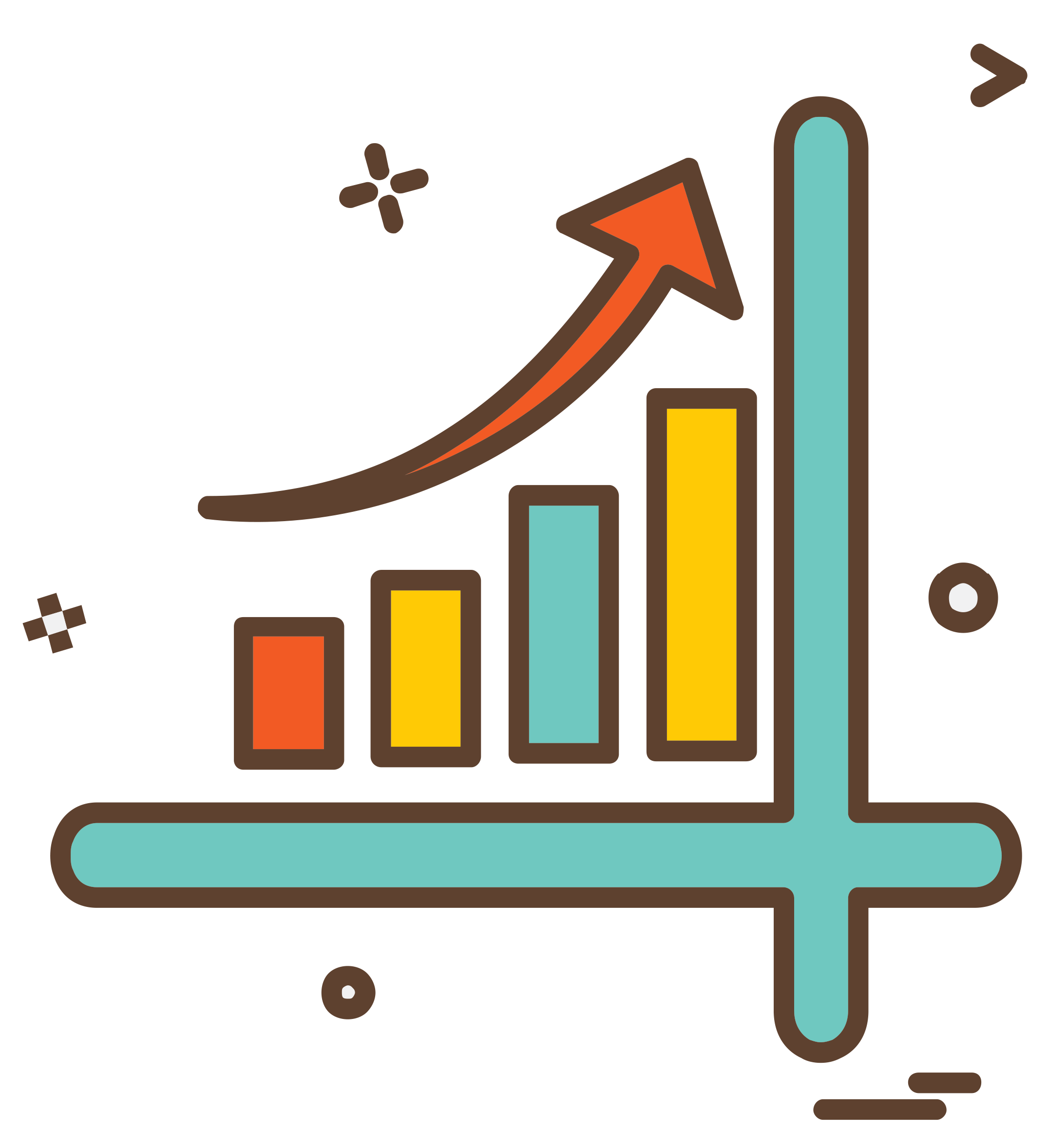 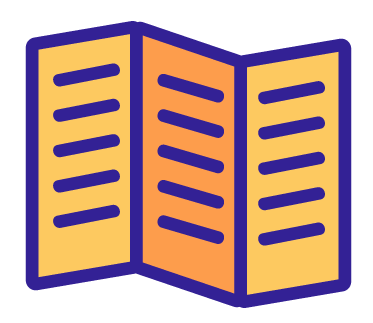 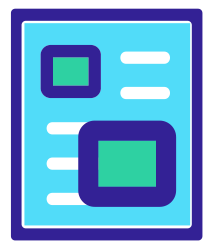 Tasg 1
Gan ddefnyddio ein siart cyfrif, ewch ati igraffiau i ddangos y canfyddiadau i bobl eraill.
Tasg 2
Ystyriwch pwy sy’n gyfrifol am chwarae gemau’n ddiogel? Gweithiwch fel tîm i ddod â’ch syniadau at ei gilydd ac ewch ati i greu taflen wybodaeth am gyfrifoldeb. Mae enghreifftiau’n cynnwys y gwneuthurwr, nhw eu hunain, y llywodraeth ac ati.
Tasg 3
Ewch ati i greu poster ar Chwarae Gemau’n Ddiogel.
BLWYDDYN 3 / GWERS 2
GWEITHGAREDD: POST IT
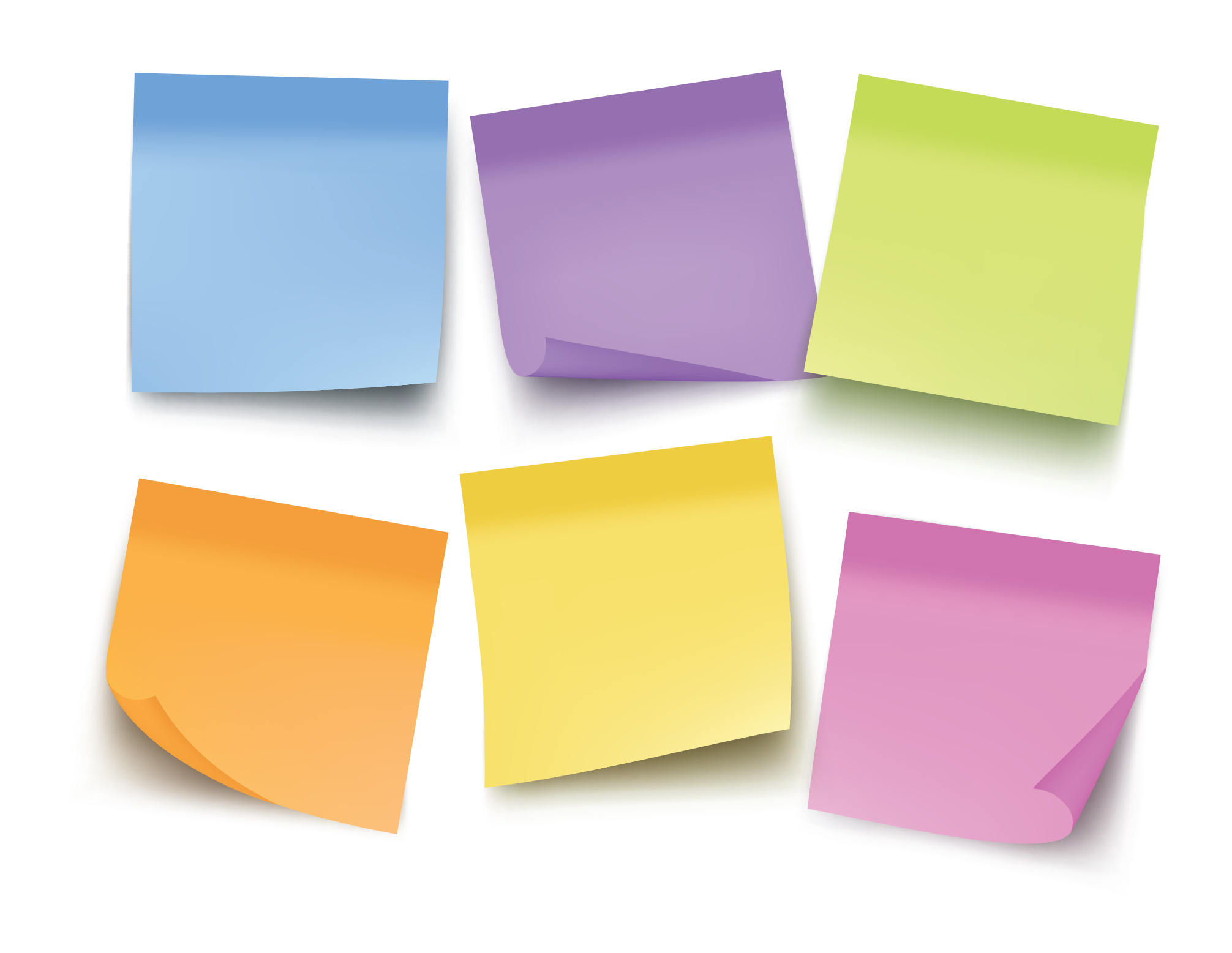 Peidiwch â siaradamfaterion personol gydadieithriaidmewn gemau
Peidiwch â chario ymlaen i chwarae panfyddwch chi wedi blino
Ar eich post-it, rhestrwch un peth NEWYDD y gallwch  chi ei wneud i gadw’n ddiogel wrth chwarae gemau.
Tewi sgyrsiau amhriodol mewn gemau
Peidiwch ag eistedd ynrhy agos at ysgrin
Peidiwch â threuliogormod o amseryn y gêm
Yfwch ddigon ohylifau
BLWYDDYN 3 / GWERS 2
Os oes angen help arnoch...
Os ydych chi’n poeni am unrhyw ran o gynnwys heddiw, gallwch chi siarad ag athro neu aelod o staff. I gael cymorth ychwanegol ynglŷn â’ch perthynas chi neu berthynas rhywun arall â gamblo/chwarae gemau, gallwch chi gysylltu â Childline neu GamCare.
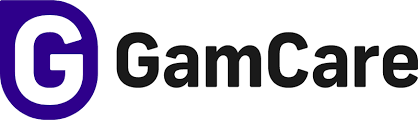 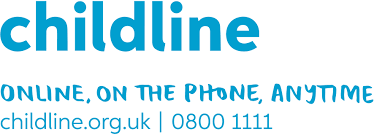 YoungPeopleService@gamcare.org.uk
Ffôn: 02030926964
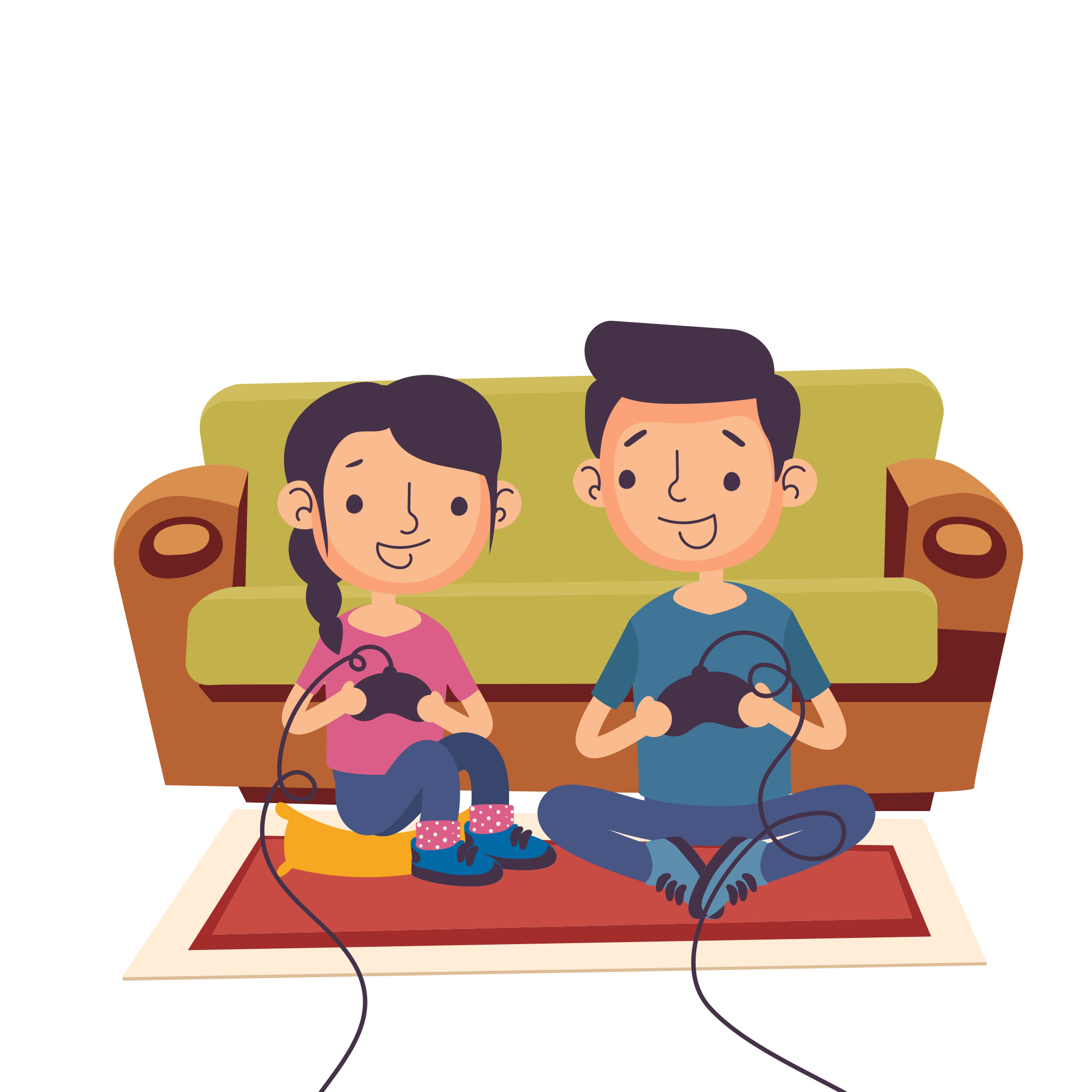 DEWCH I NI GAEL HWYL WRTH CHWARAE GEMAU
BLWYDDYN 3 / GWERS 3
BLWYDDYN 3 / GWERS 3
HER
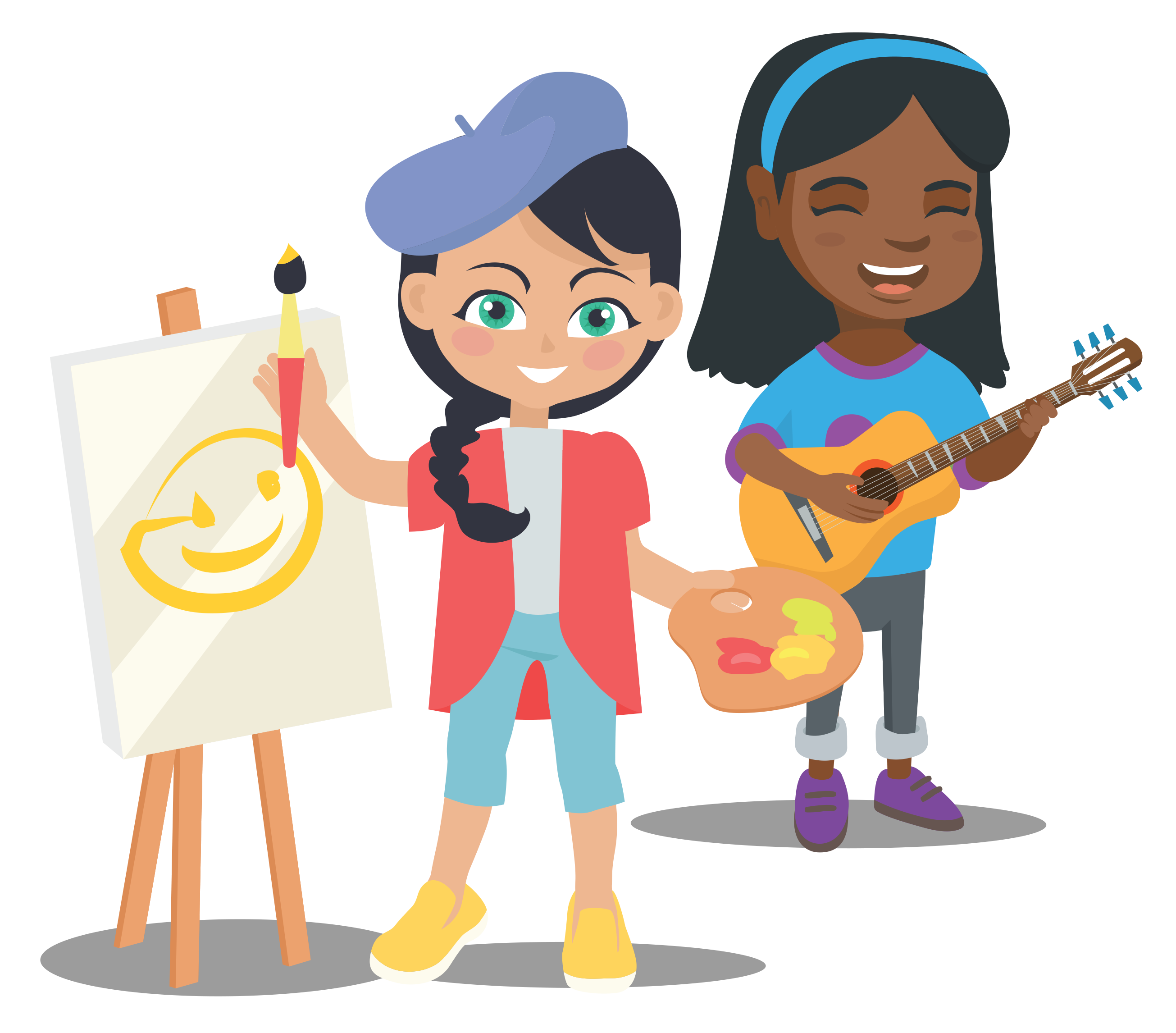 Ewch ati i gynhyrchu darn o gelf, ysgrifennu drama neu gerdd neu gyfansoddi darn o gerddoriaeth wedi’i hysbrydoli gan y teitl ‘dewch i ni gael hwyl wrth chwarae gemau’. Eglurwch beth wnaeth ysbrydoli eich gwaith.
BLWYDDYN 3 / GWERS 3
AMCANION DYSGU
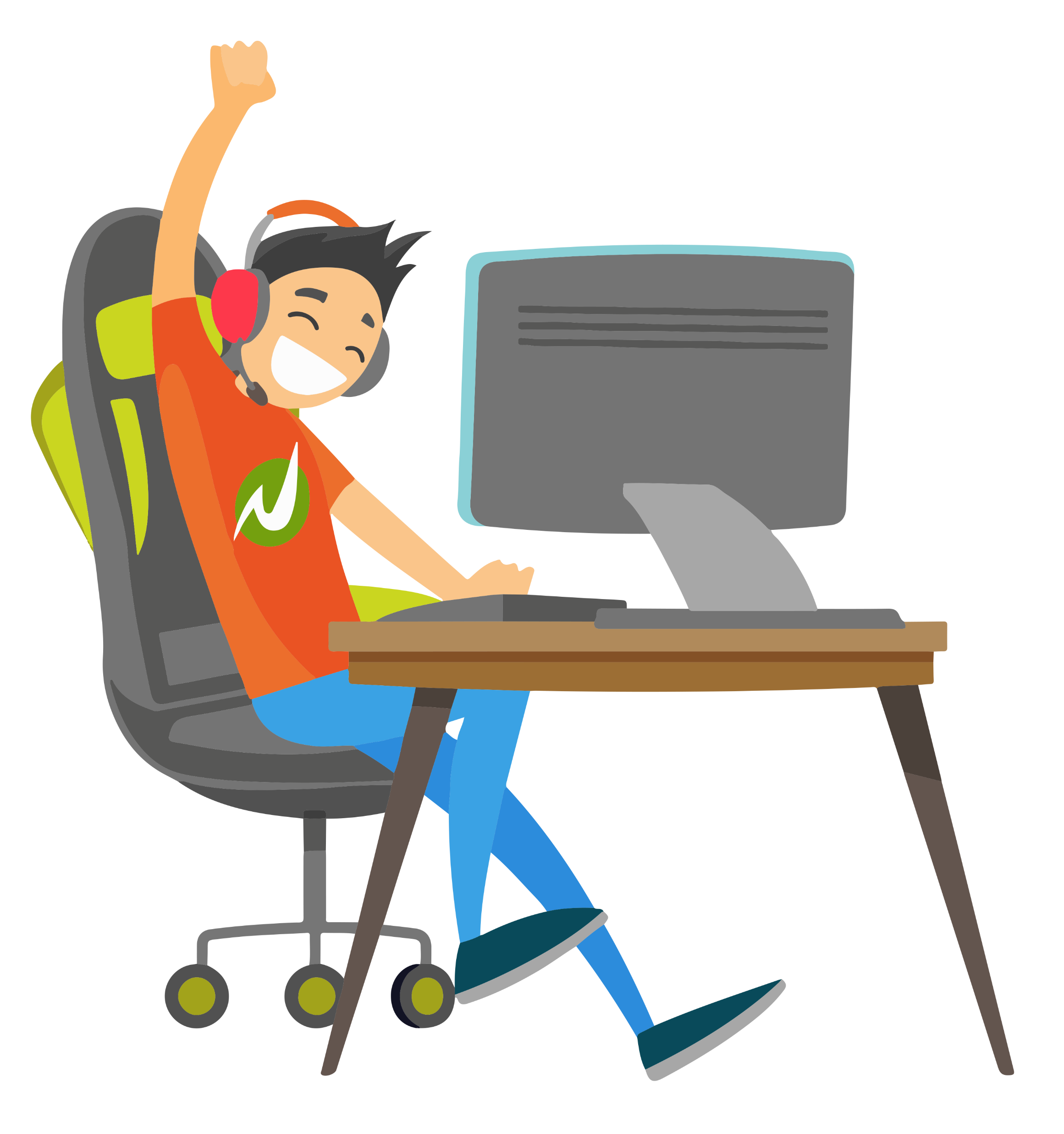 Deall y ffyrdd y gallwn ni wneud yn siŵr bod chwarae gemau yn weithgaredd llawn hwyl i bawb
Meddwl am ffyrdd o atal niwed wrth chwarae gemau
BLWYDDYN 3 / GWERS 3
DEILLIANNAU DYSGU
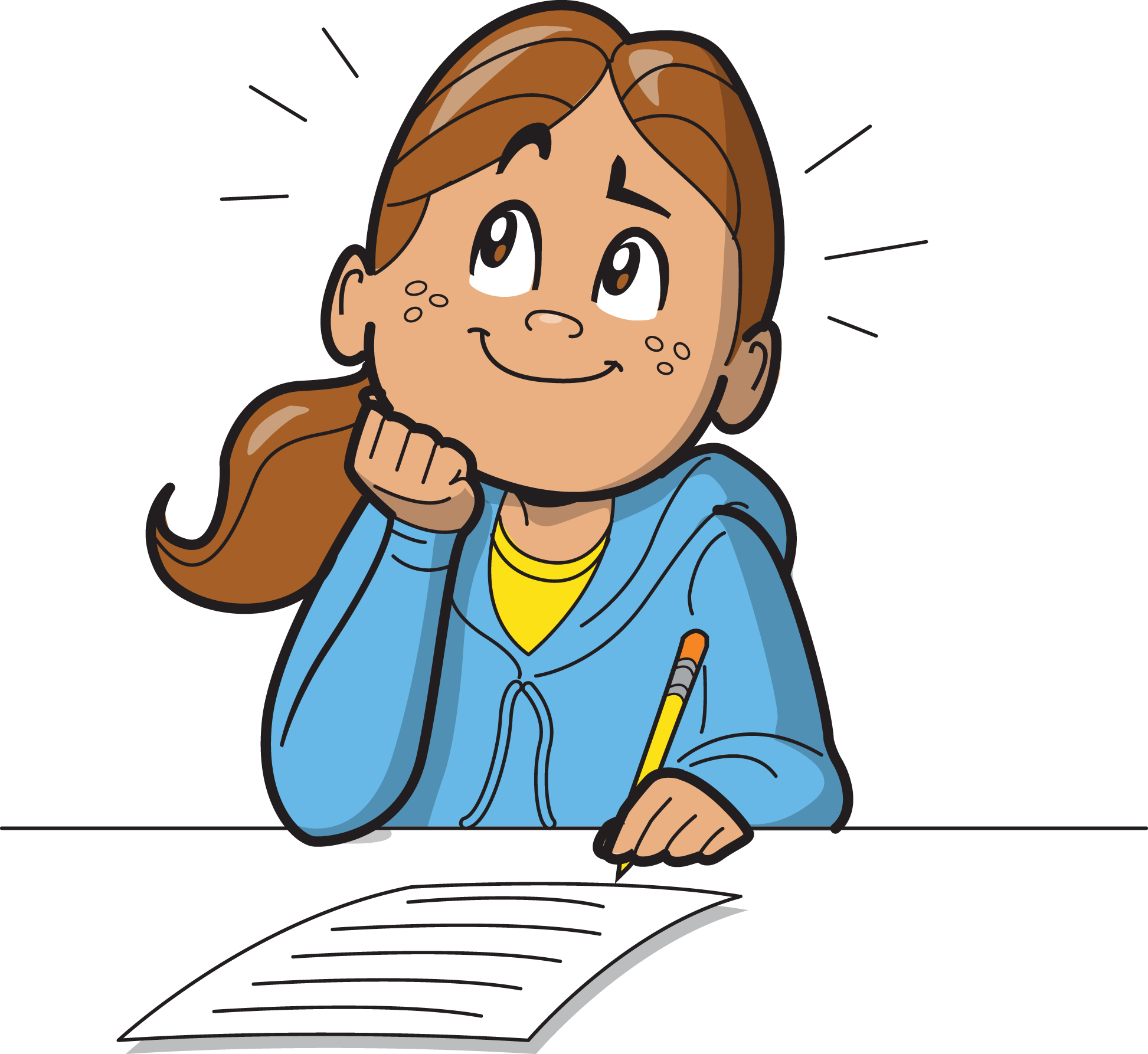 Rydw i’n deall sut i wneud yn siŵr bod chwarae gemau yn weithgaredd llawn hwyl i bawb
Rydw i’n gallu rhestru awgrymiadau ar gyfer pob grŵp o bobl er mwyn atal niwed
Rydw i’n gallu gweithio fel rhan o dîm i drafod syniadau a chytuno ar yr opsiynau gorau
BLWYDDYN 3 / GWERS 3
GWEITHGAREDD: DEWCH I NI GAEL HWYL WRTH CHWARAE GEMAU
Beth all pob person ei wneud i sicrhau bod chwarae gemau’n hwyl ac yn ddiogel?
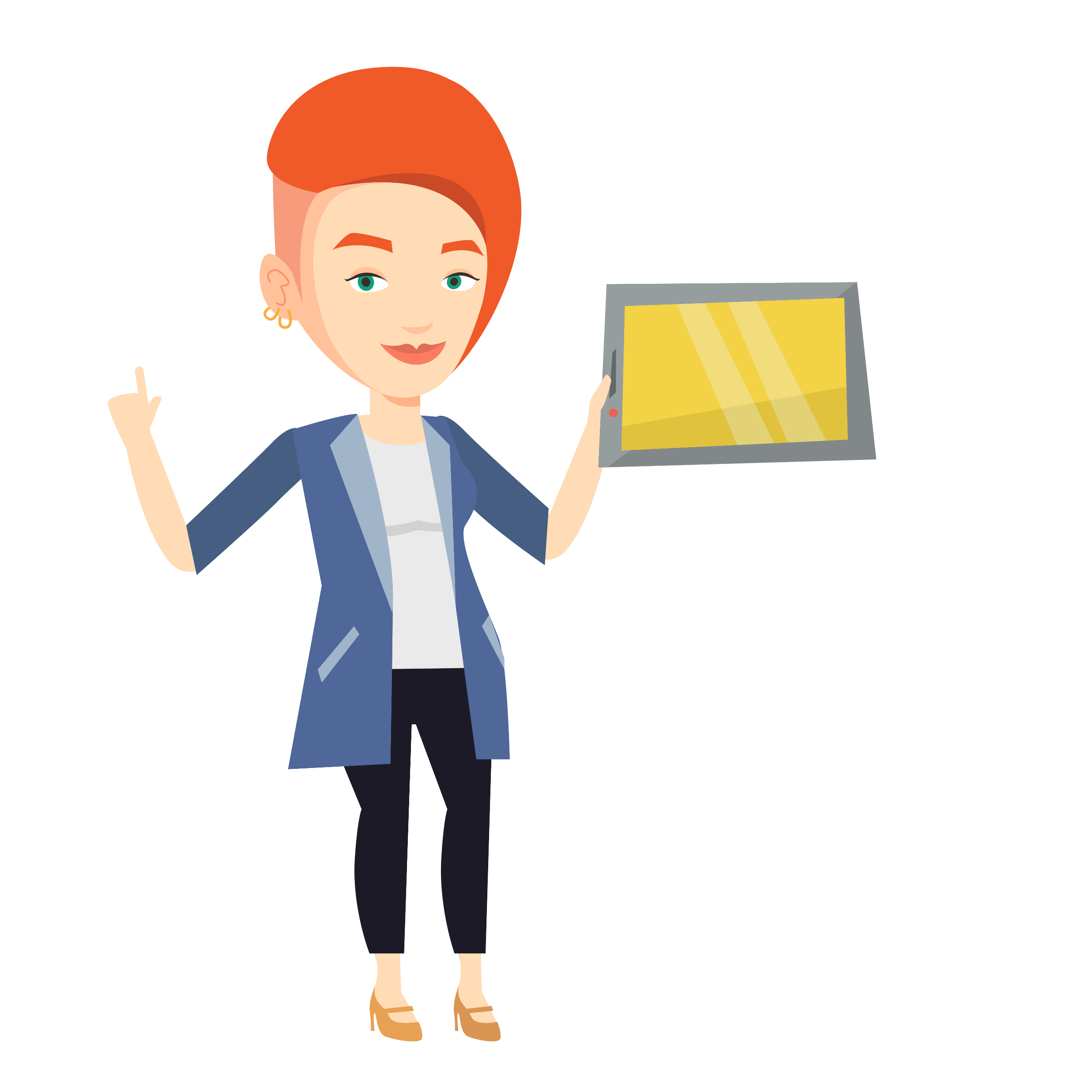 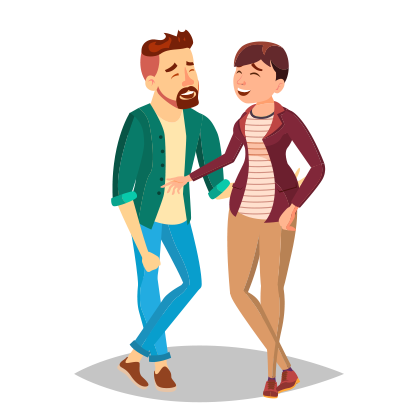 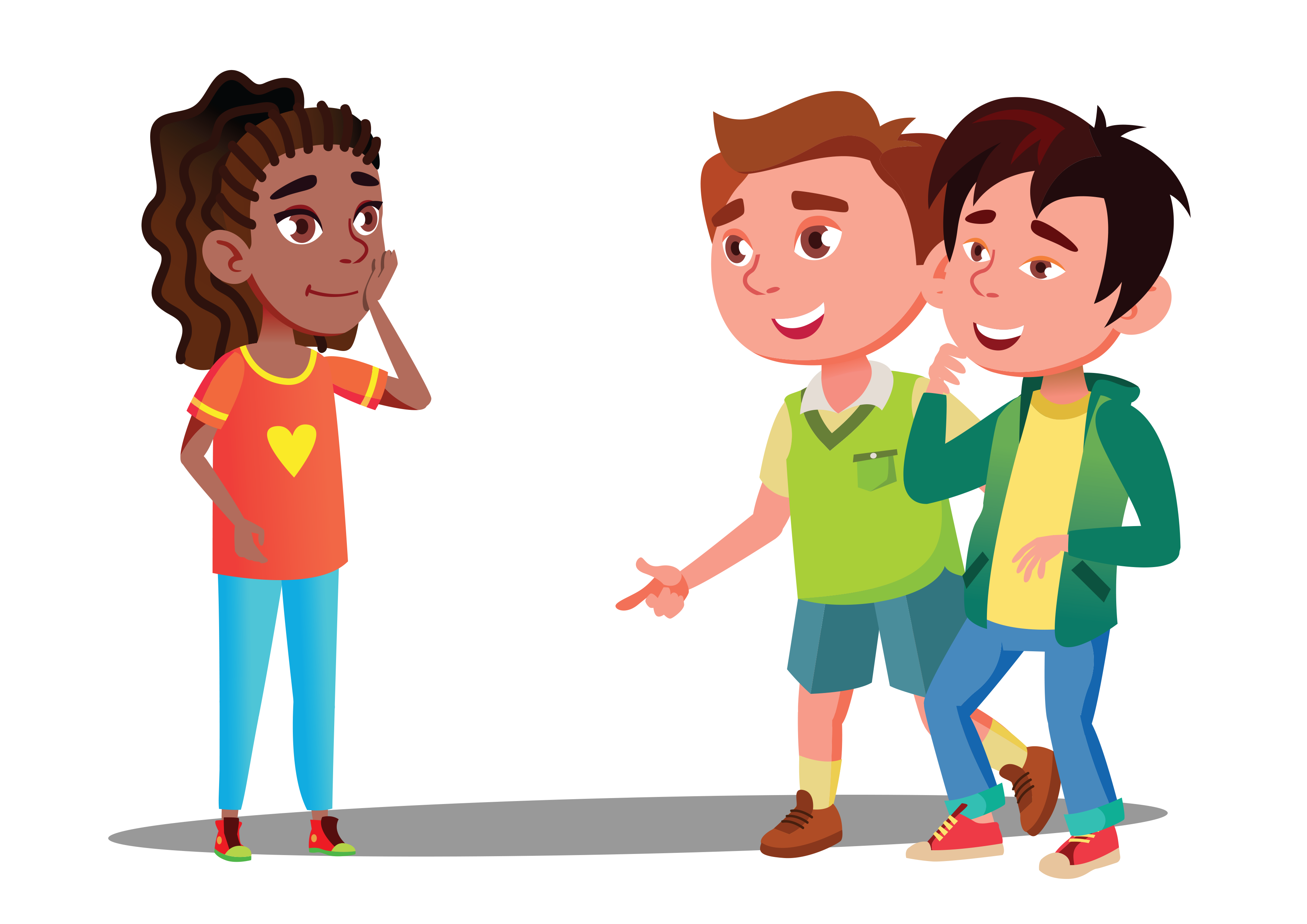 Rhieni
Athrawon
Plant
Estyniad: Pwy arall ddylai fod ar y rhestr hon? Pwy ydyn nhw a beth allen nhw ei wneud?
BLWYDDYN 3 / GWERS 3
GWEITHGAREDD: GADEWCH I NI FOD YN GREADIGOL
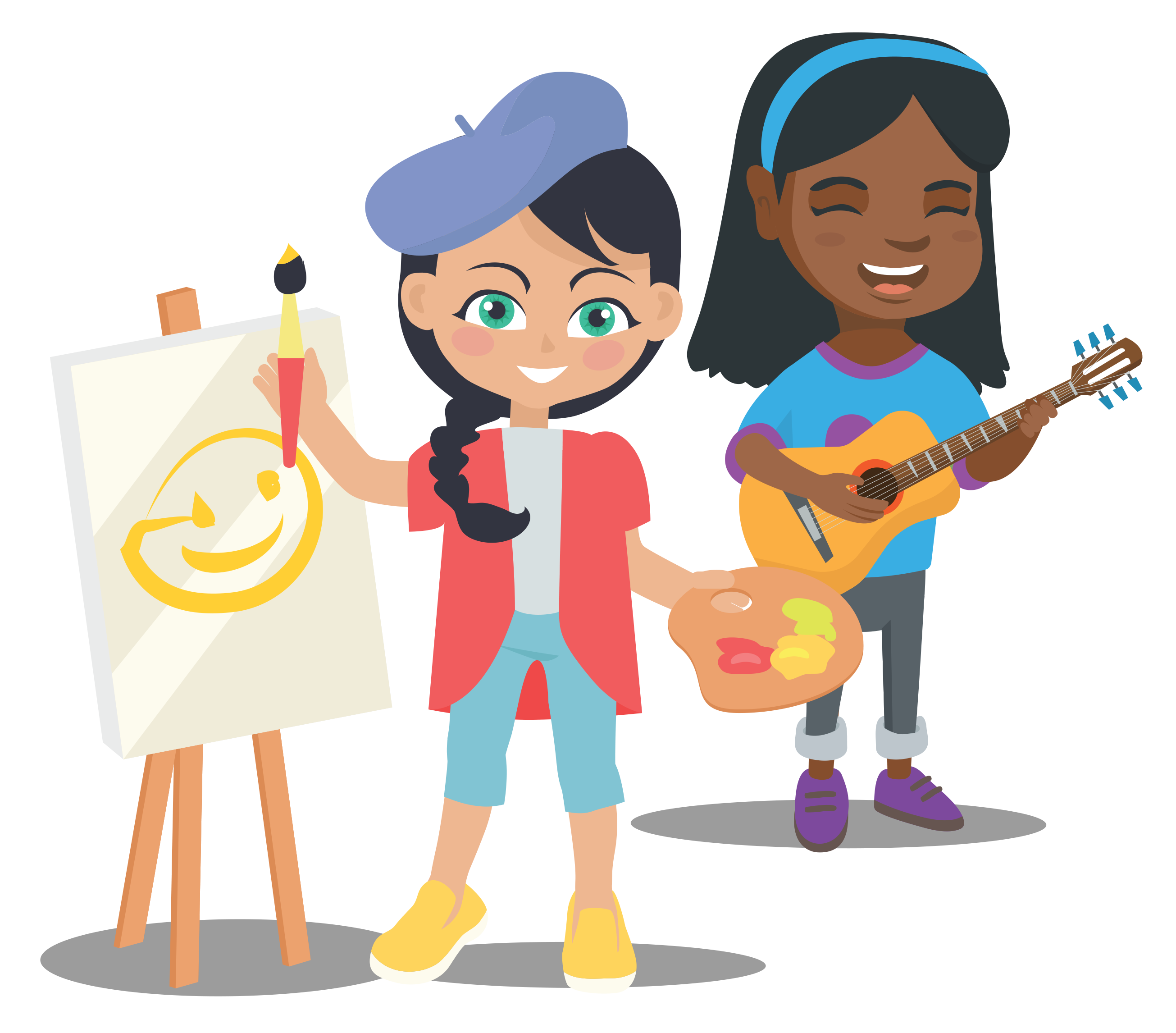 Ewch ati i gynhyrchu darn o gelf, ysgrifennu drama neu gerdd wedi’i hysbrydoli gan y teitl ‘Dewch i ni gael hwyl wrth chwarae gemau neu’
Eglurwch beth sydd wedi ysbrydoli eich gwaith.
BLWYDDYN 3 / GWERS 3
GWEITHGAREDD: CYNGOR CAMPUS
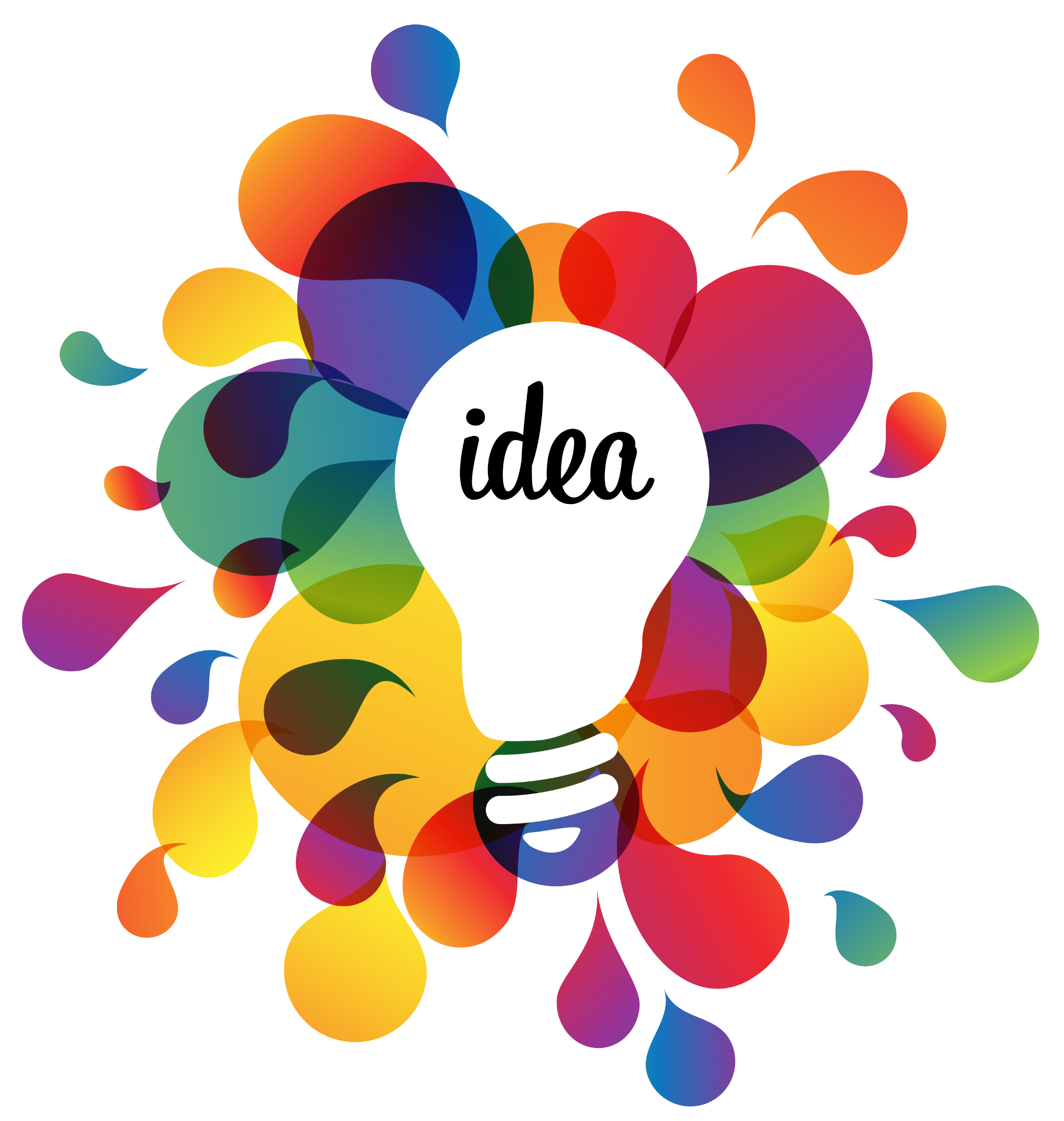 Gan edrych yn ôl ar ein syniadau ar ddechrau’r wers, dewiswch y 3 awgrym gorau gan bob person.
BLWYDDYN 3 / GWERS 3
Os oes angen help arnoch...
Os ydych chi’n poeni am unrhyw ran o gynnwys heddiw, gallwch chi siarad ag athro neu aelod o staff. I gael cymorth ychwanegol ynglŷn â’ch perthynas chi neu berthynas rhywun arall â gamblo/chwarae gemau, gallwch chi gysylltu â Childline neu GamCare.
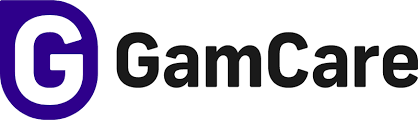 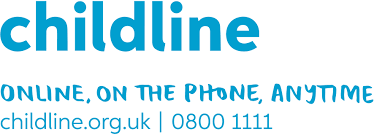 YoungPeopleService@gamcare.org.uk
Ffôn: 02030926964
BETH SYDD EI ANGEN ARNOM I GADW’N IACH?
BLWYDDYN 3 / GWERS 4
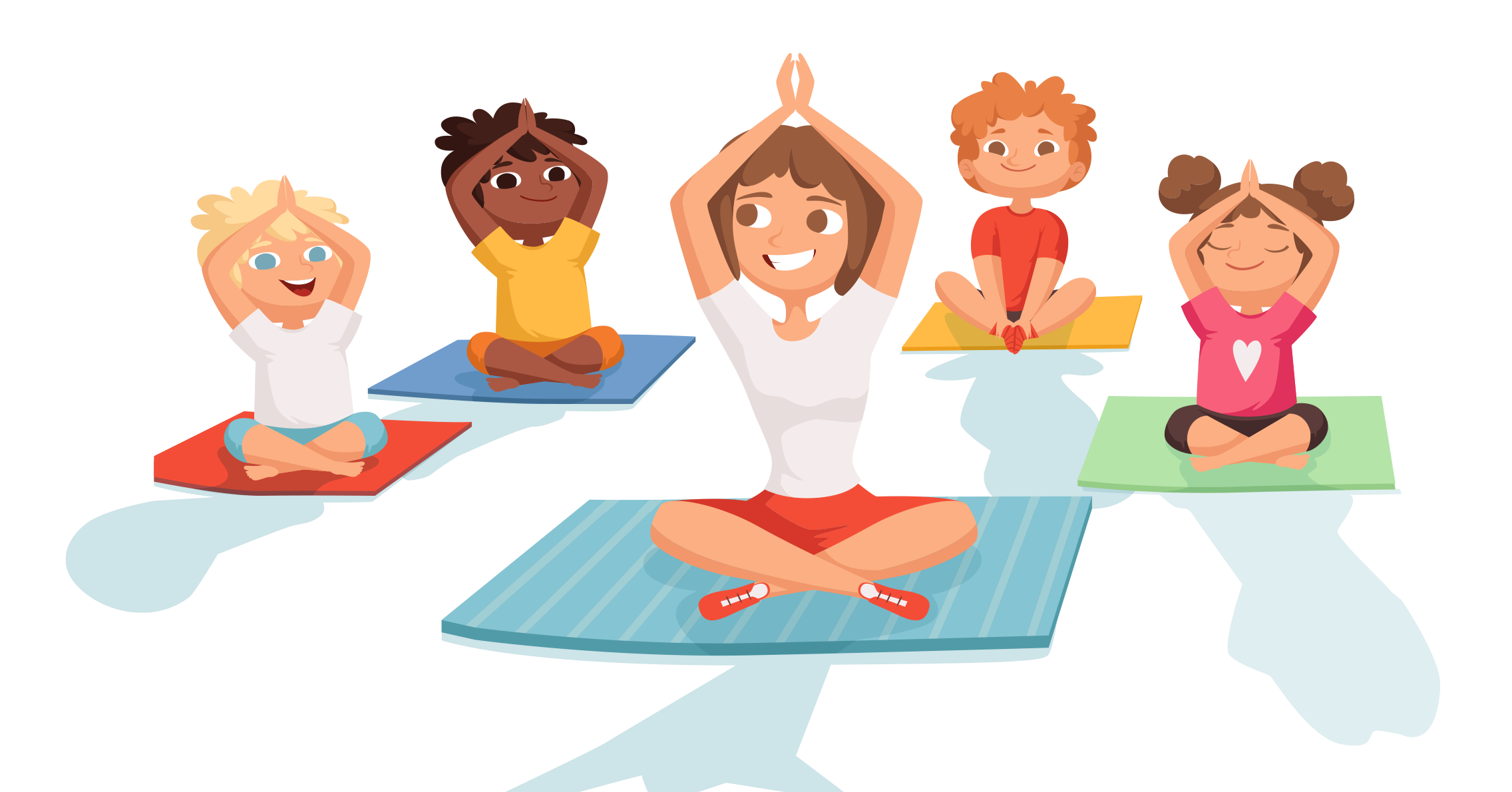 BLWYDDYN 3 / GWERS 4
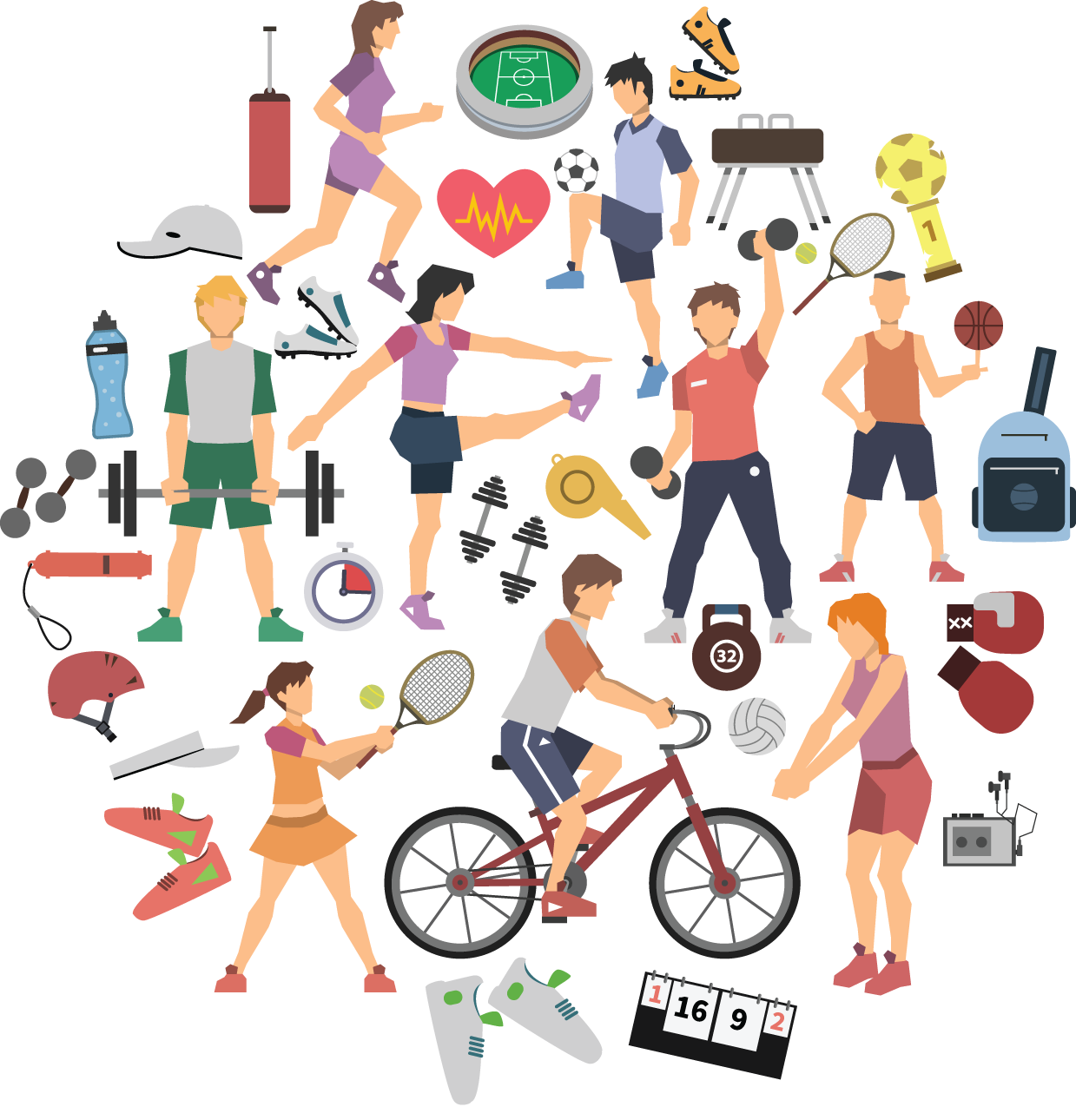 HER
Beth allwn ni ei wneud yn lle chwarae gemau i gydbwyso ein hamser a hyrwyddo ffordd iach o fyw? Creu amserlen sy’n hybu cydbwysedd iach.
BLWYDDYN 3 / GWERS 4
AMCANION DYSGU
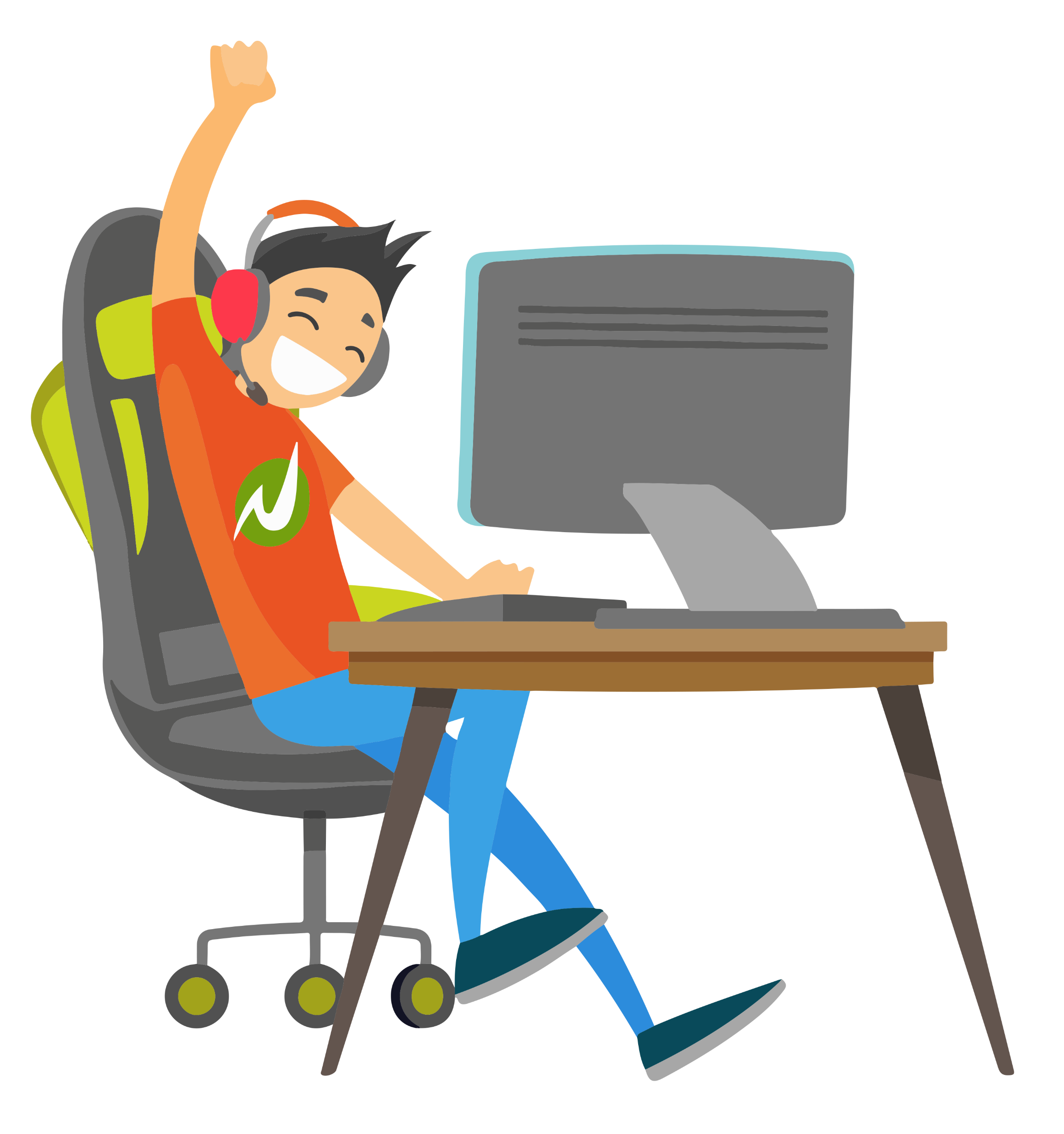 Deall sut i fod yn iach
Cydnabod pwysigrwydd cydbwyso gweithgareddau a hobïau
Cydnabod pwysigrwydd lles corfforol ac emosiynol
BLWYDDYN 3 / GWERS 4
DEILLIANNAU DYSGU
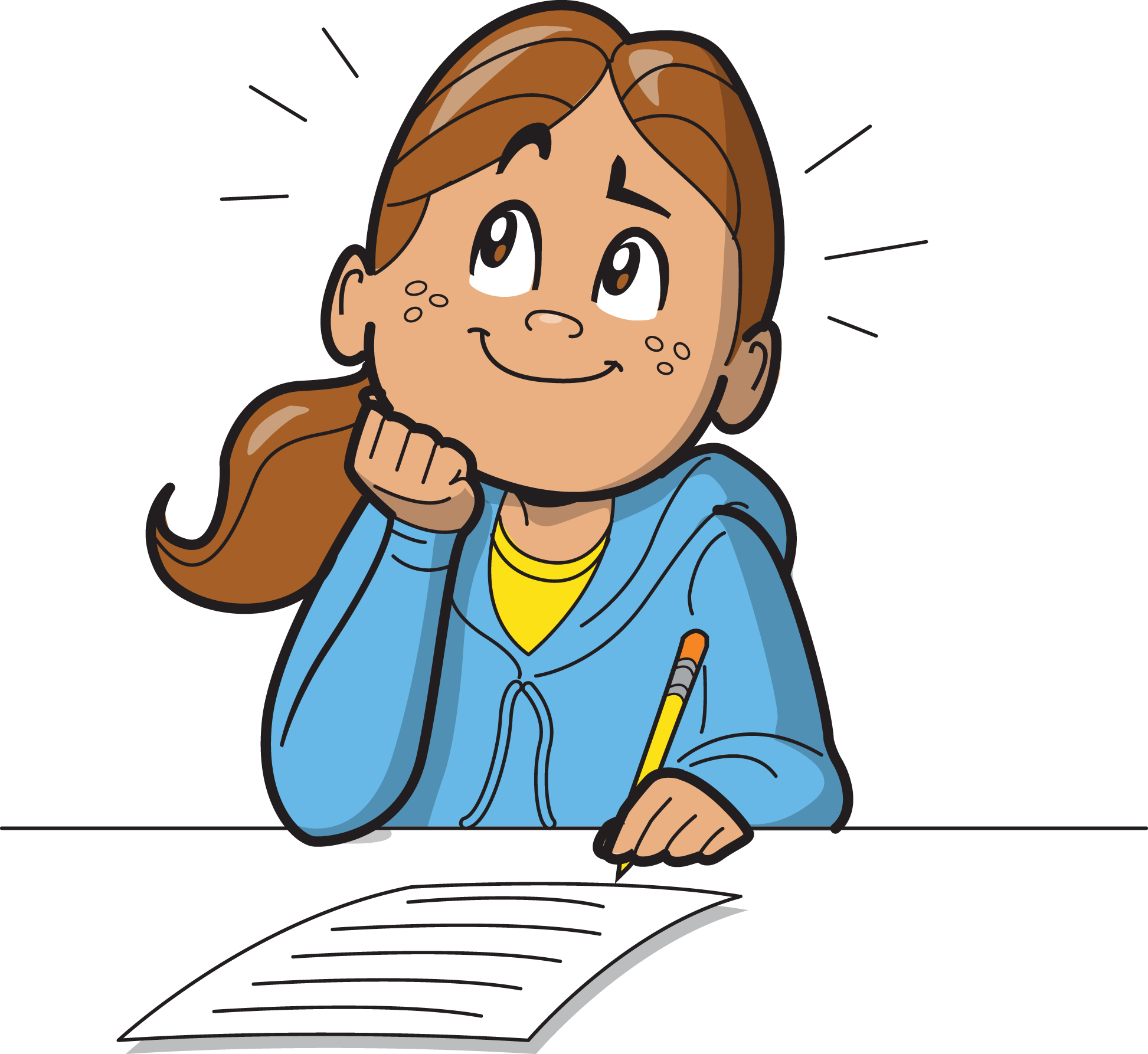 Rydw i’n deall sut i gadw’n iach 
Rydw i’n gallu meddwl am syniadau i helpu pobl eraill i gadw’n iach 
Rydw i’n gwybod ei bod hi’n bwysig gofalu am iechyd corfforol ac iechyd emosiynol
BLWYDDYN 3 / GWERS 4
GWEITHGAREDD: POST IT – SUT YDYN NI’N CADW’N IACH?
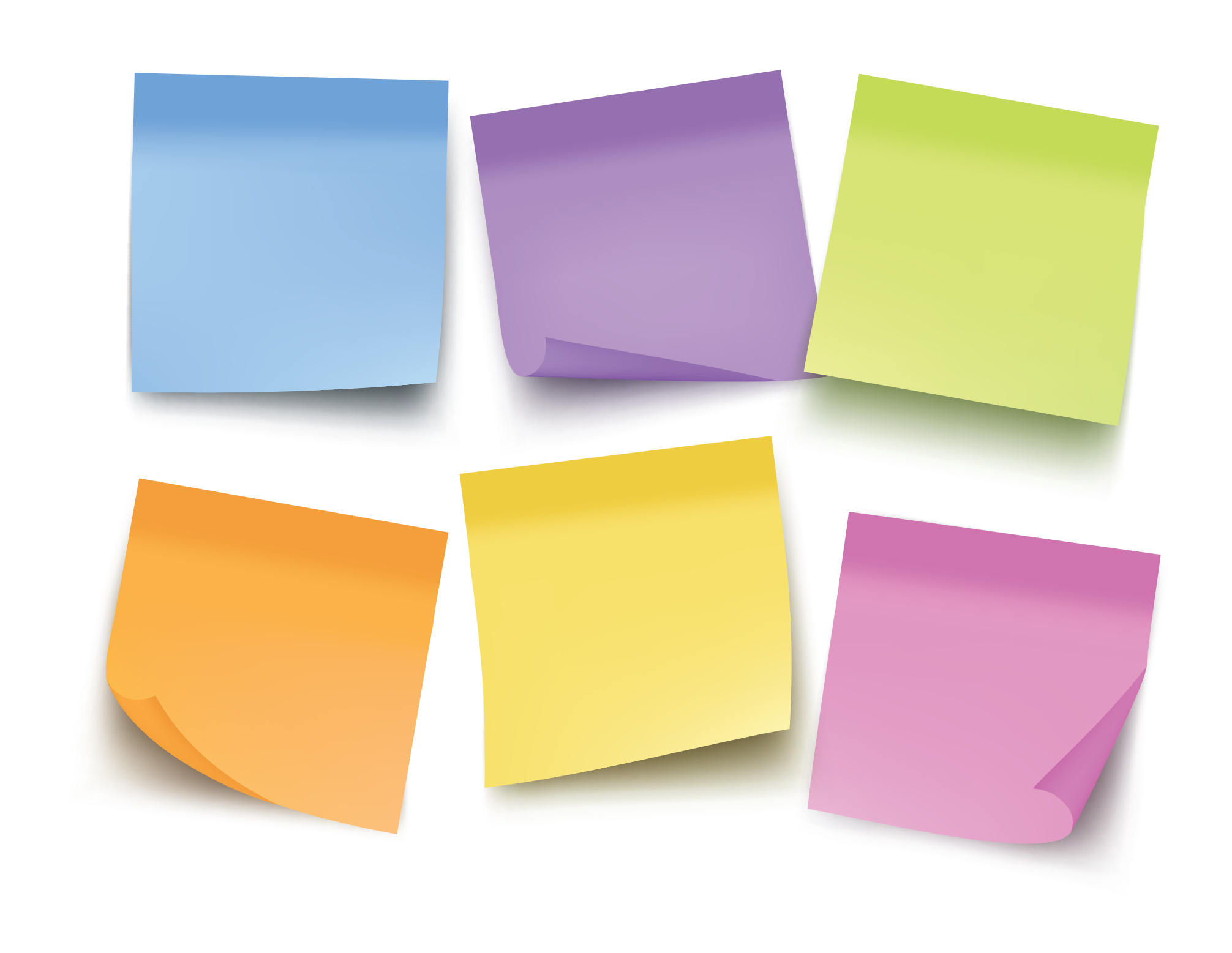 Ar nodiadau post-it, rhestrwch yr hyn sydd ei angen arnom ni i gael ffordd iach o fyw. 
Meddyliwch am ffyrdd o gadw eich hun yn iach yn gorfforol ac yn emosiynol.
Gwnewch amseri fynd allani wneud ymarfer corff
Bwytwch ddigono ffrwythau
Cymerwchdoriadau rheolaidd
Peidiwch â gadael i’rgêm fynd ynobsesiwn
Yfwch ddigon ohylifau
Ceisiwch osgoigwrthdaro
BLWYDDYN 3 / GWERS 4
GWEITHGAREDD: ANGHENION CORFFOROL AC EMOSIYNOL
Gan ddefnyddio’r geiriau o’r dasg gychwynnol, allwch chi drefnu’r geiriau yn ôl anghenion corfforol ac emosiynol?
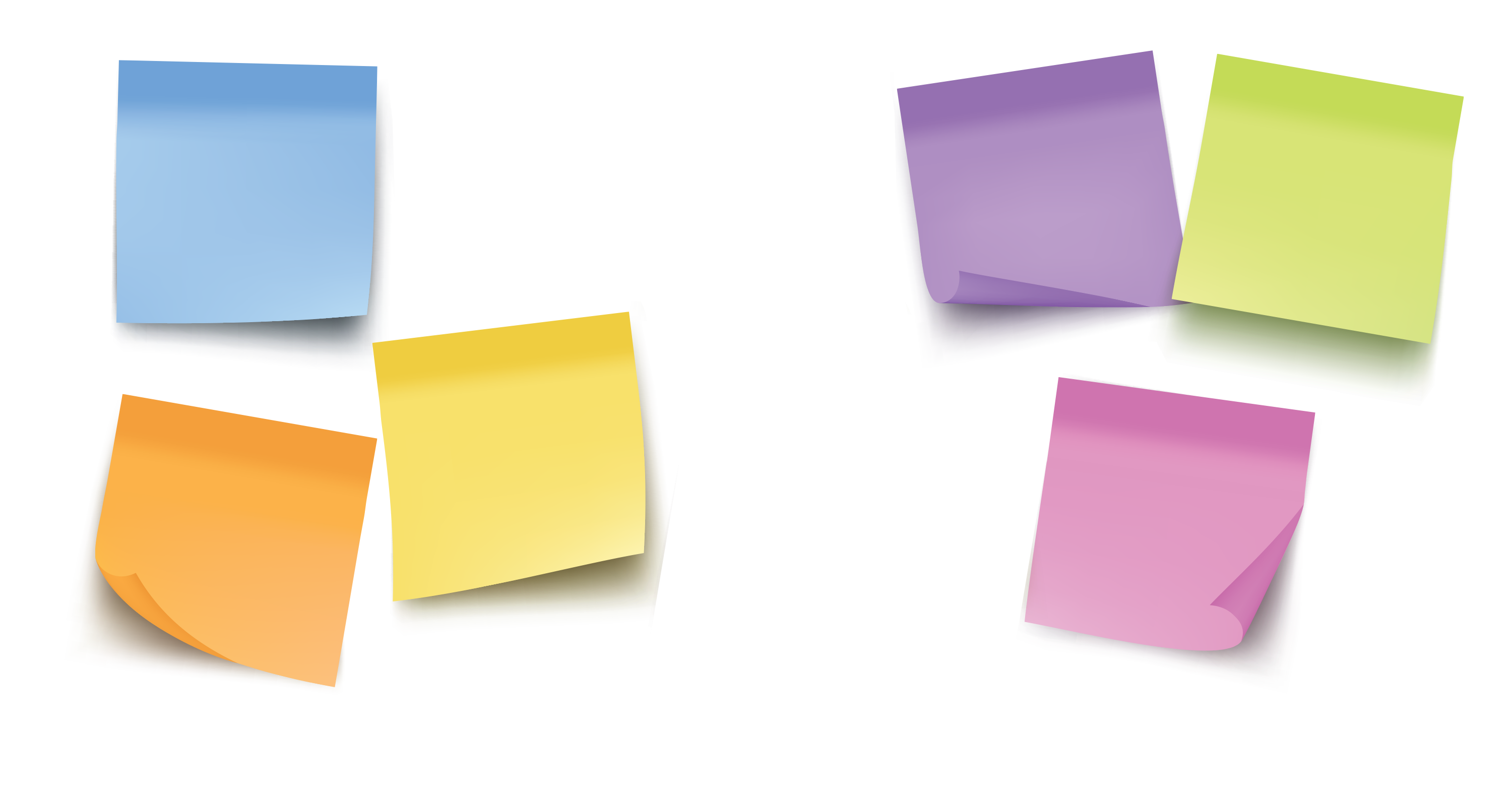 Peidiwch â gadael i’rgêm fynd ynobsesiwn
Bwytwch ddigono ffrwythau
Cymerwchdoriadau rheolaidd
EMOSIYNOL
CORFFOROL
Gwnewch amseri fynd allani wneud ymarfer corff
Ceisiwch osgoigwrthdaro
Yfwch ddigon ohylifau
BLWYDDYN 3 / GWERS 4
GWEITHGAREDD: SUT MAE CHWARAEWYR GEMAU PROFFESIYNOL YN CADW’N IACH?
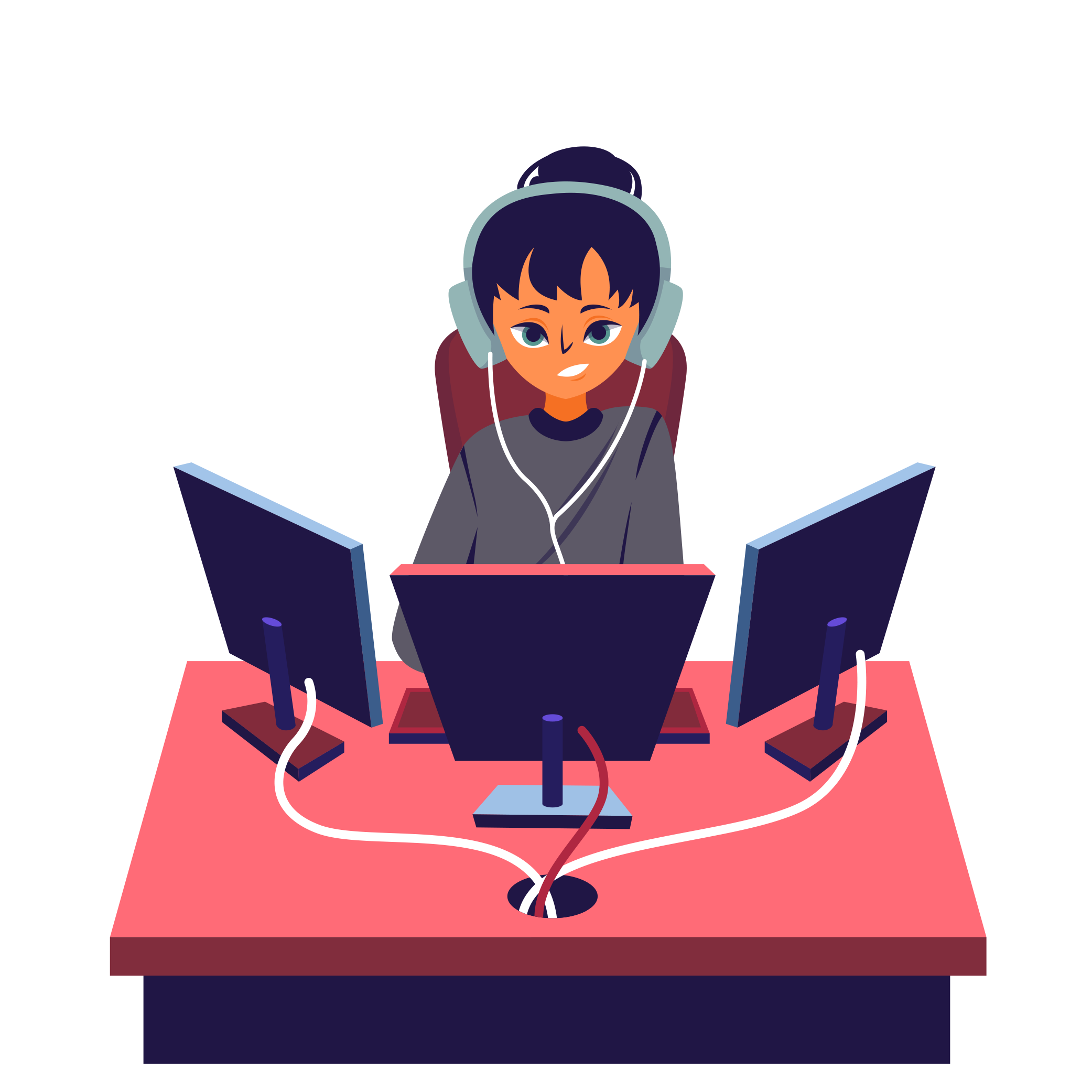 Meddyliwch sut gallai chwaraewr gemau proffesiynol gadw’n iach. 
Beth fyddai angen iddo ei wneud i sicrhau cydbwysedd rhwng amser yn chwarae gemau a chynnal ffordd iach o fyw?
Tasg 1
Mewn grwpiau, ewch ati i greucawod feddwl neu fap meddwl o syniadau.
Tasg 2
Lluniwch amserlen ar gyfer chwaraewr gemau proffesiynol er mwyn sicrhau bod ganddo ffordd gytbwys o fyw.
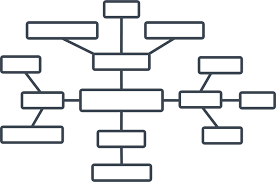 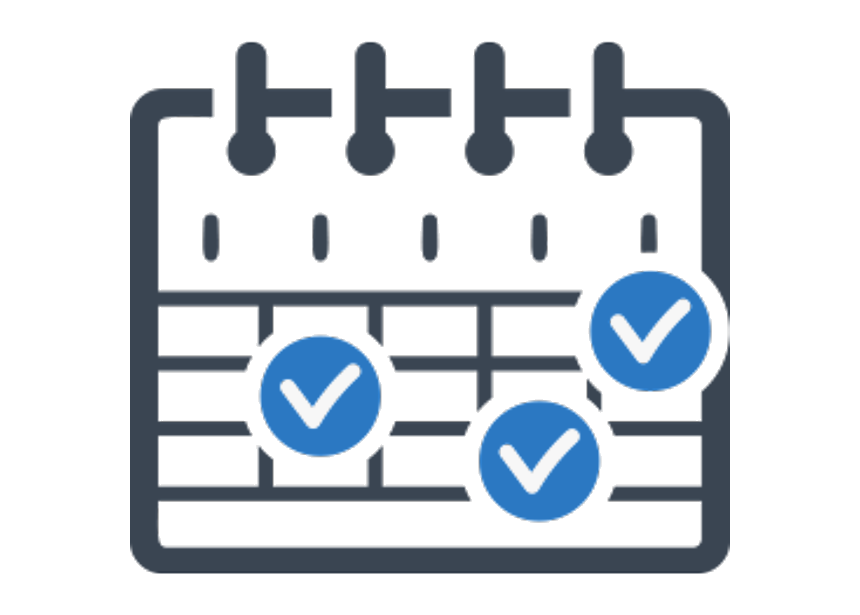 Gwnewch yn siŵr eich bod chi’n gallu egluro eich syniadau a’ch rhesymeg.
BLWYDDYN 3 / GWERS 4
GWEITHGAREDD: AMSER RHANNU
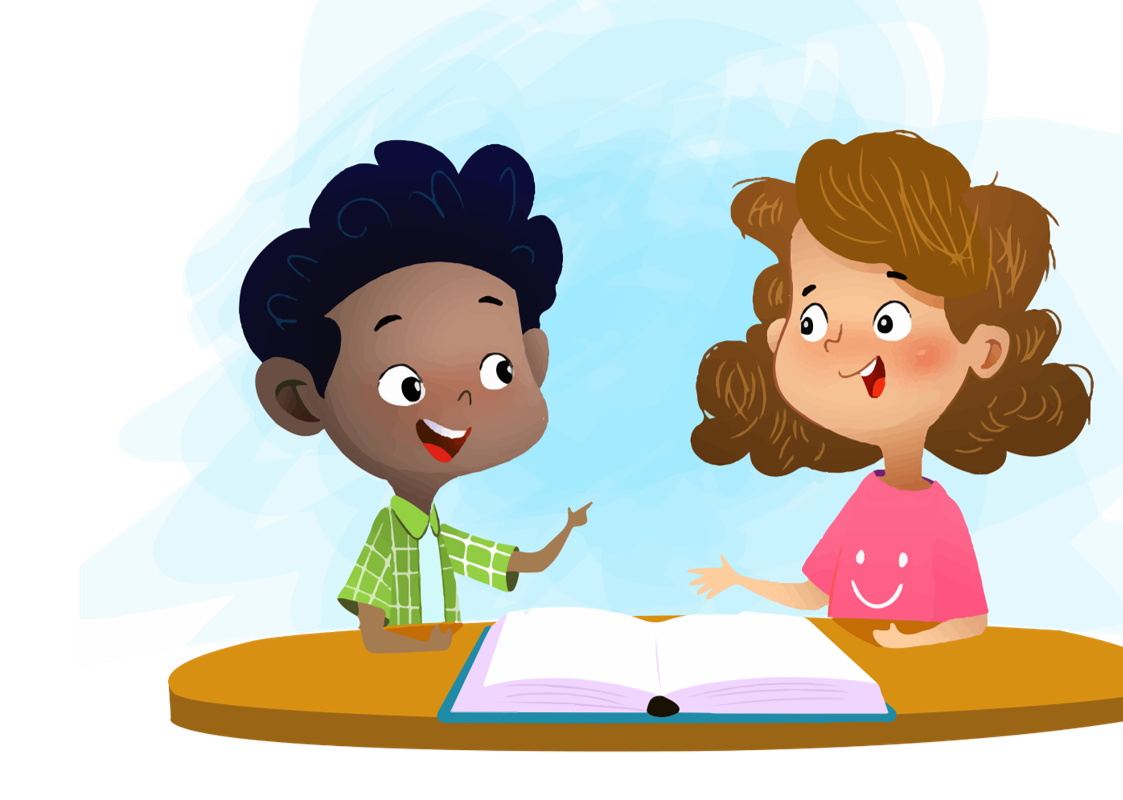 .. rhannu eu hamserlenni..
Pwy fyddai’nhoffi..
..ac egluroeu rhesymeg?
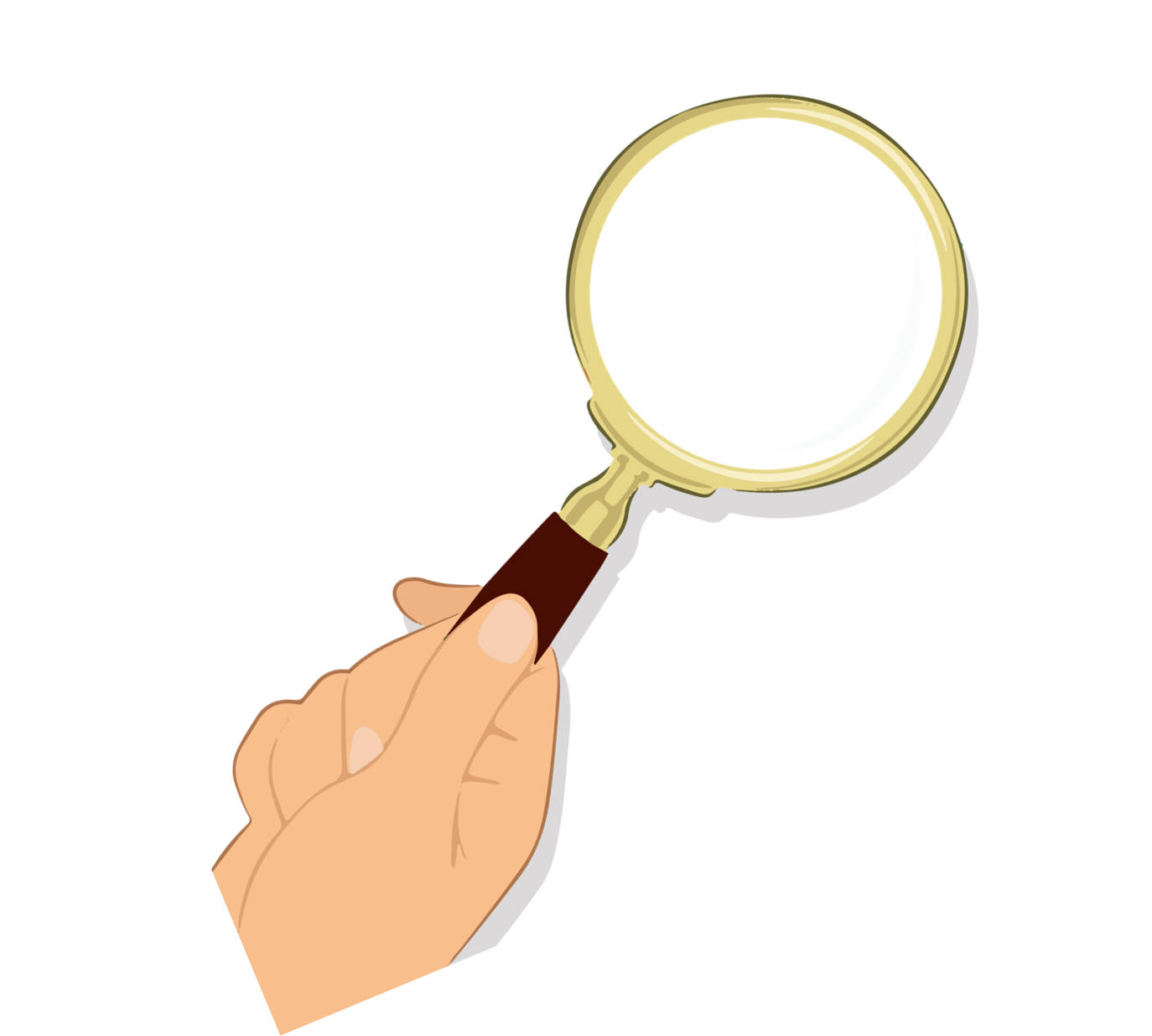 BLWYDDYN 3 / GWERS 4
Os oes angen help arnoch...
Os ydych chi’n poeni am unrhyw ran o gynnwys heddiw, gallwch chi siarad ag athro neu aelod o staff. I gael cymorth ychwanegol ynglŷn â’ch perthynas chi neu berthynas rhywun arall â gamblo/chwarae gemau, gallwch chi gysylltu â Childline neu GamCare.
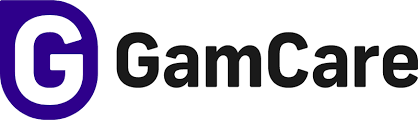 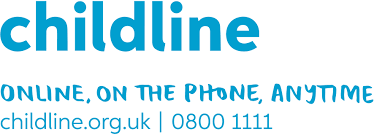 YoungPeopleService@gamcare.org.uk
Ffôn: 02030926964
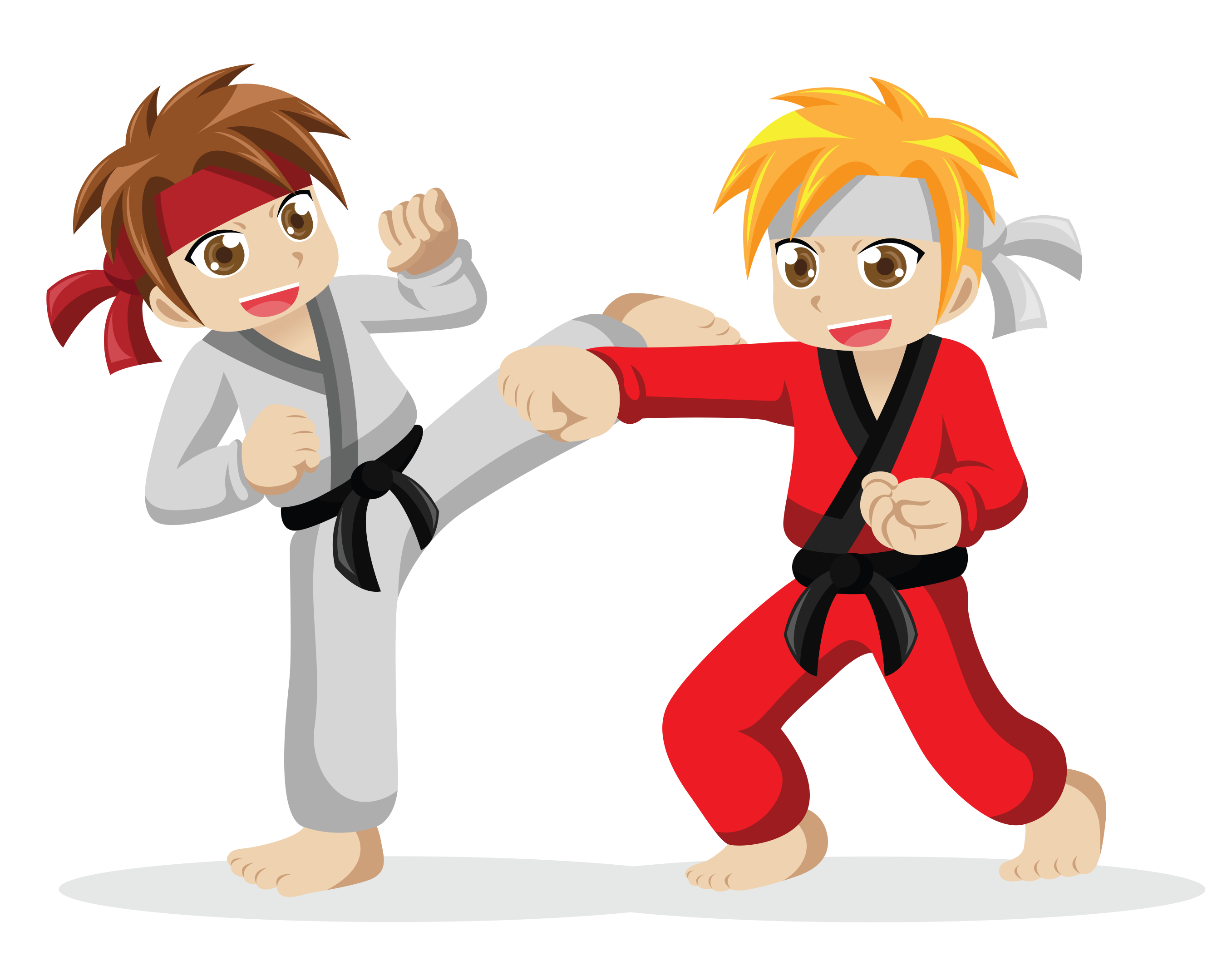 BETH SYDD EI ANGEN ARNOM I GADW’N IACH?
BLWYDDYN 3 / GWERS 5
BLWYDDYN 3 / GWERS 5
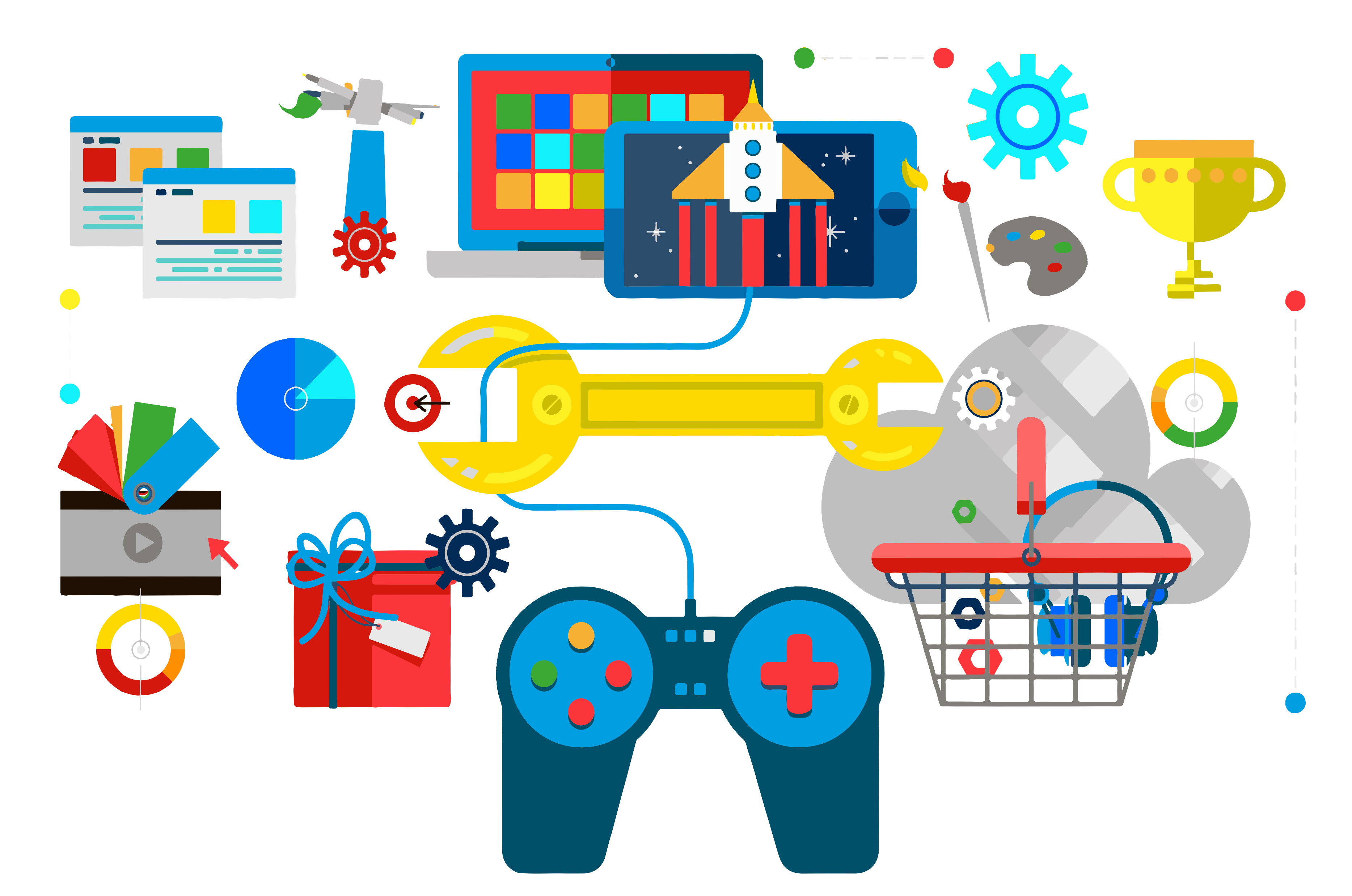 HER
Dylunio gêm ddiogel i fyfyrwyr eraill. Ystyriwch sut mae safleoedd gemau yn cael eu dylunio a sut rydyn ni’n cael ein cadw’n ddiogel. Meddyliwch am gêm newydd a chyffrous sydd hefyd yn gwarchod y bobl sy’n chwarae.
BLWYDDYN 3 / GWERS 5
AMCANION DYSGU
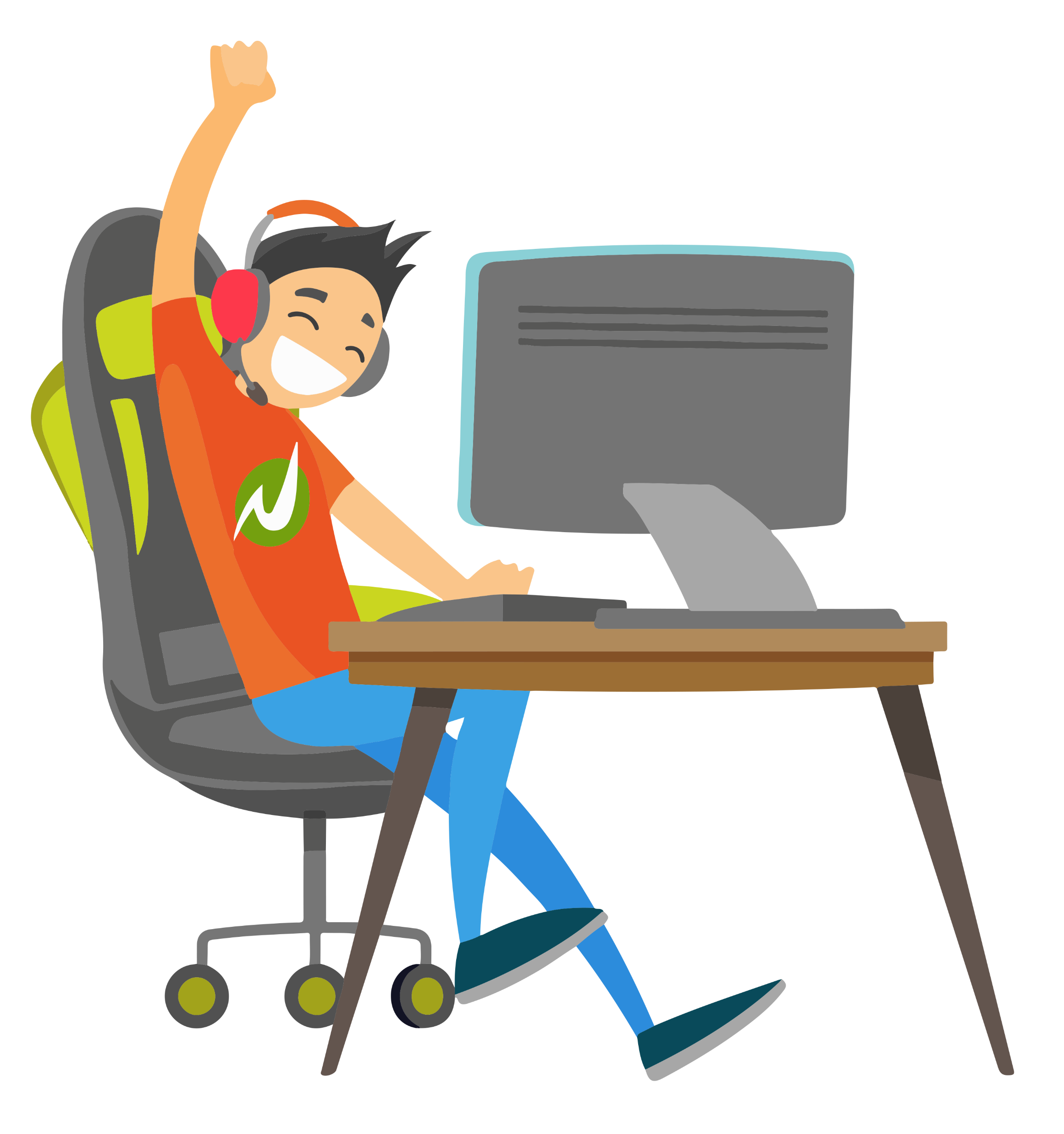 Deall beth mae risg yn ei olygu 
Deall sut gellir lleihau risgiau
BLWYDDYN 3 / GWERS 5
DEILLIANNAU DYSGU
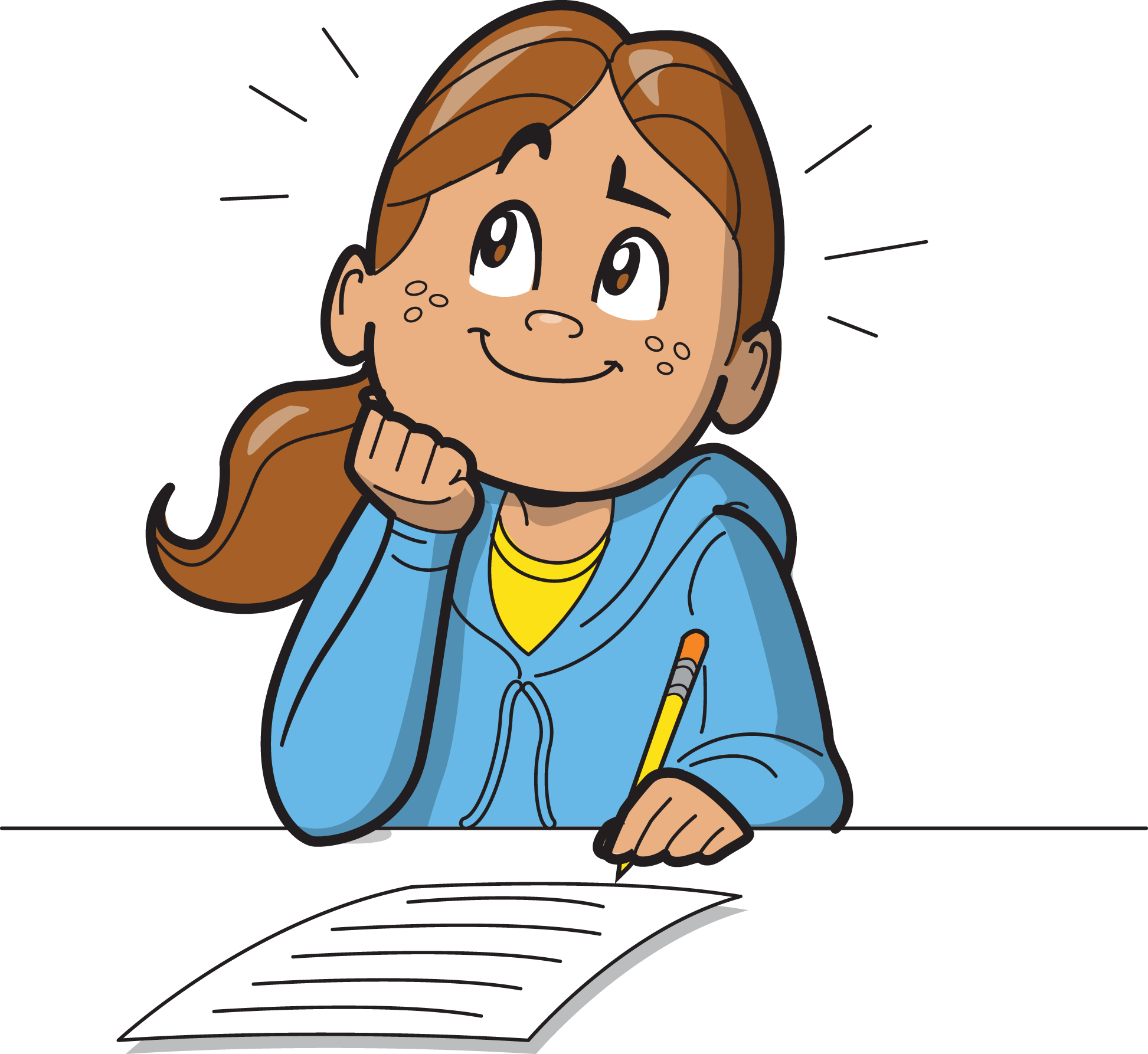 Rydw i’n gallu diffinio risg 
Rydw i’n gallu awgrymu ffyrdd o leihau’r risgiau i mi fy hun ac i eraill
BLWYDDYN 3 / GWERS 5
GWEITHGAREDD: RISG
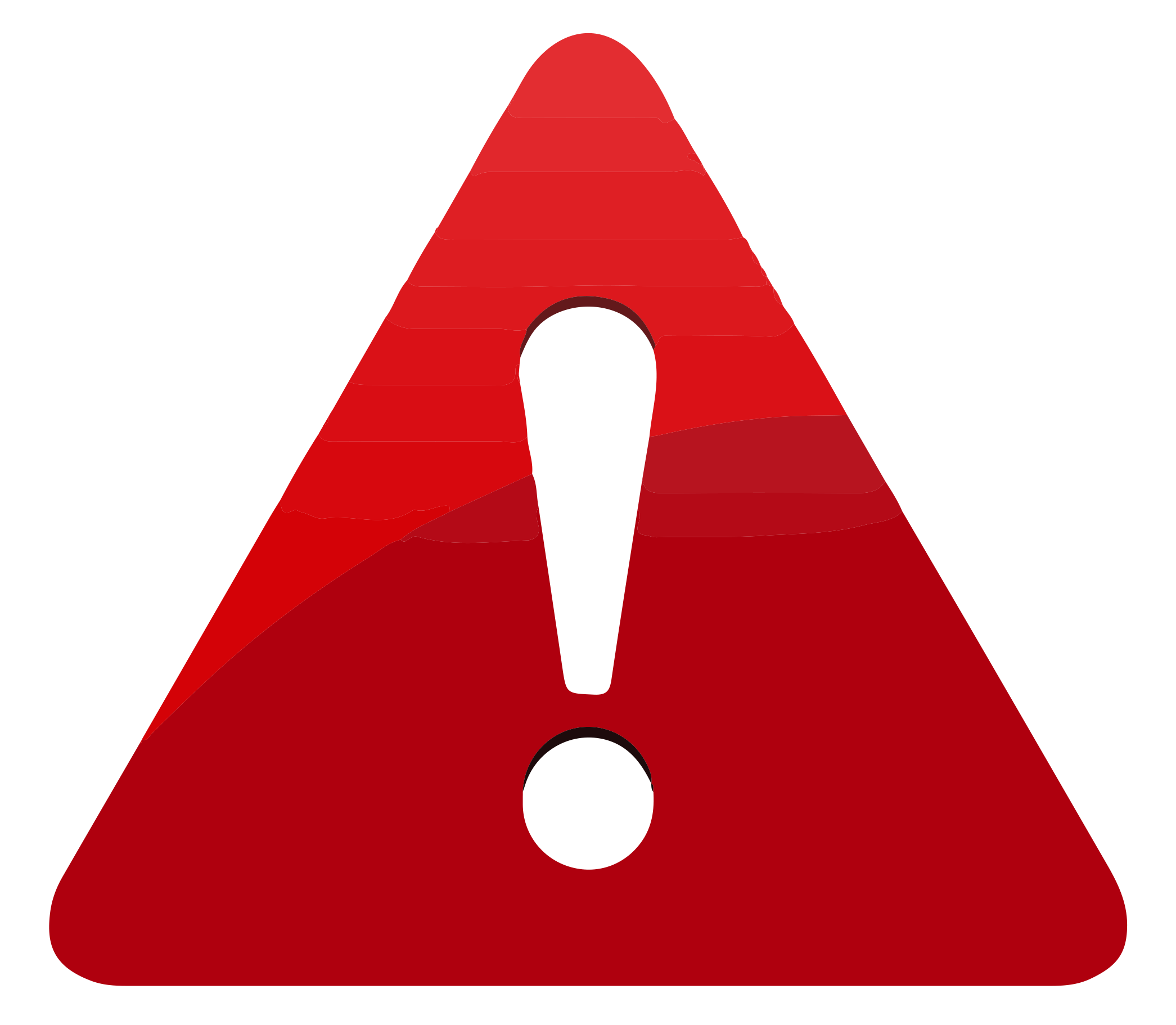 BLWYDDYN 3 / GWERS 5
GWEITHGAREDD: GÊM ADDYSGOL
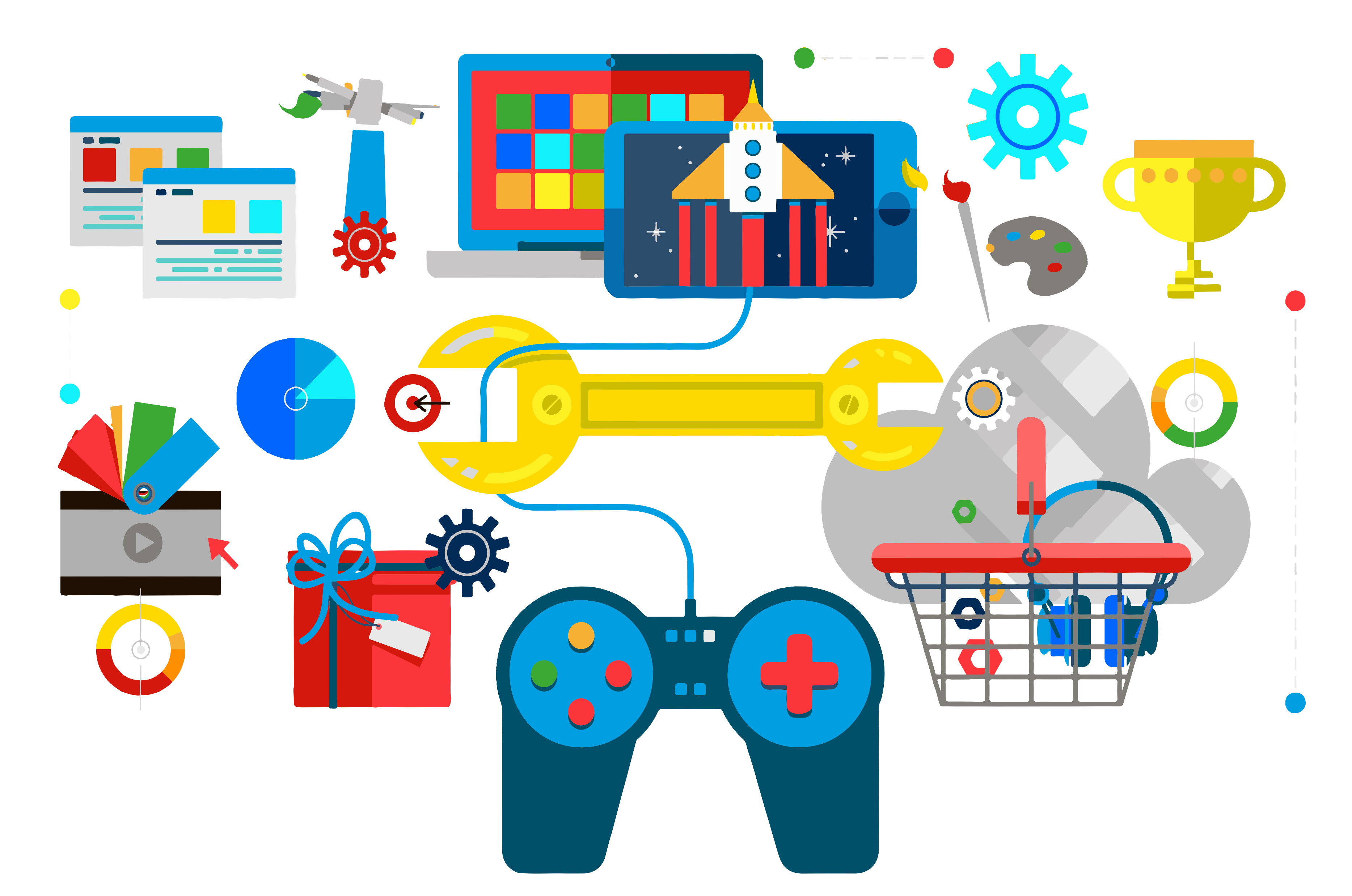 Ewch ati i greu gêm neu gwis i addysgu pobl am gadw’n ddiogel wrth chwarae gemau. 
Meddyliwch am y risgiau a beth allwch chi ei wneud i gadw pobl yn ddiogel.
BLWYDDYN 3 / GWERS 5
GWEITHGAREDD: AMSER ADOLYGU
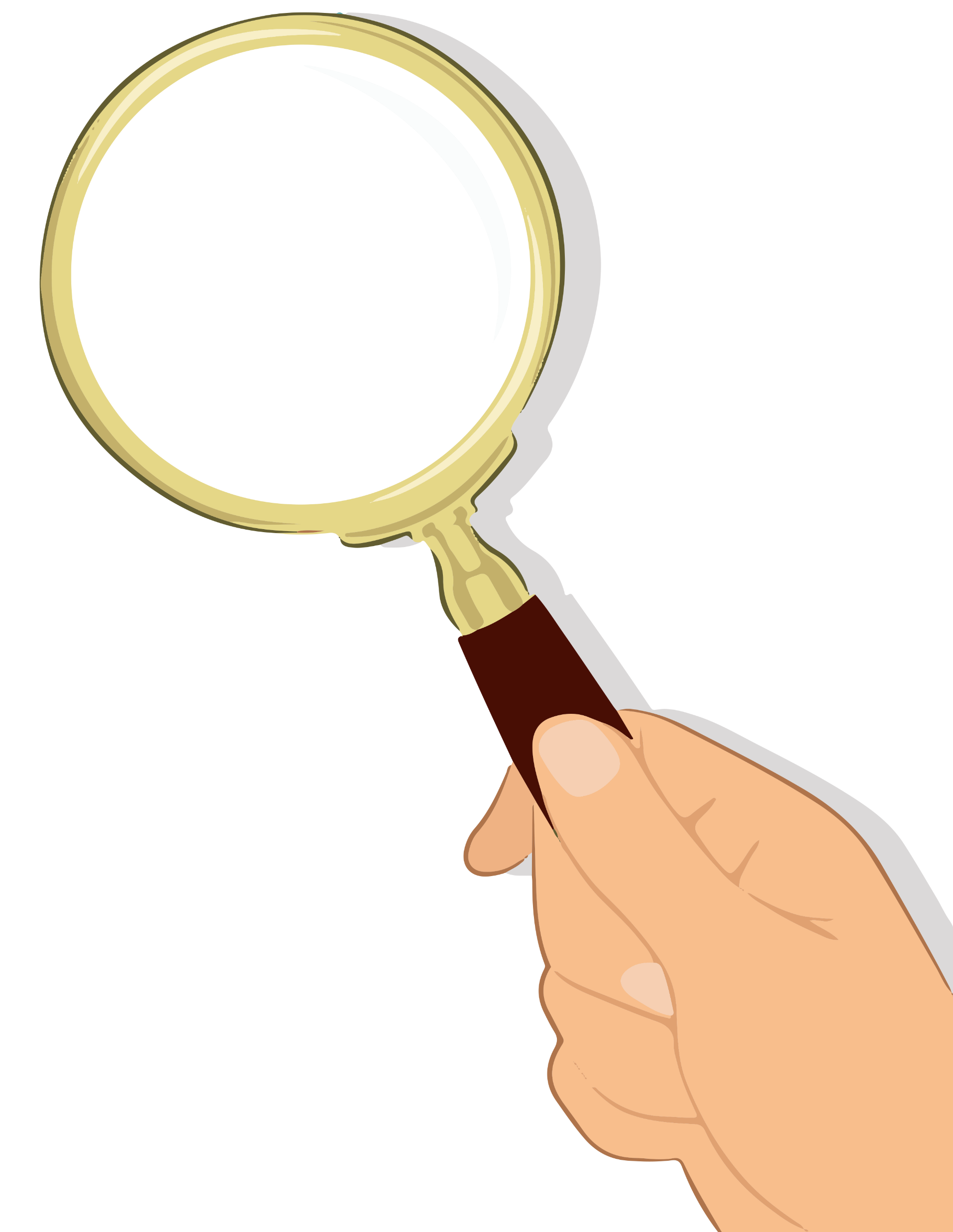 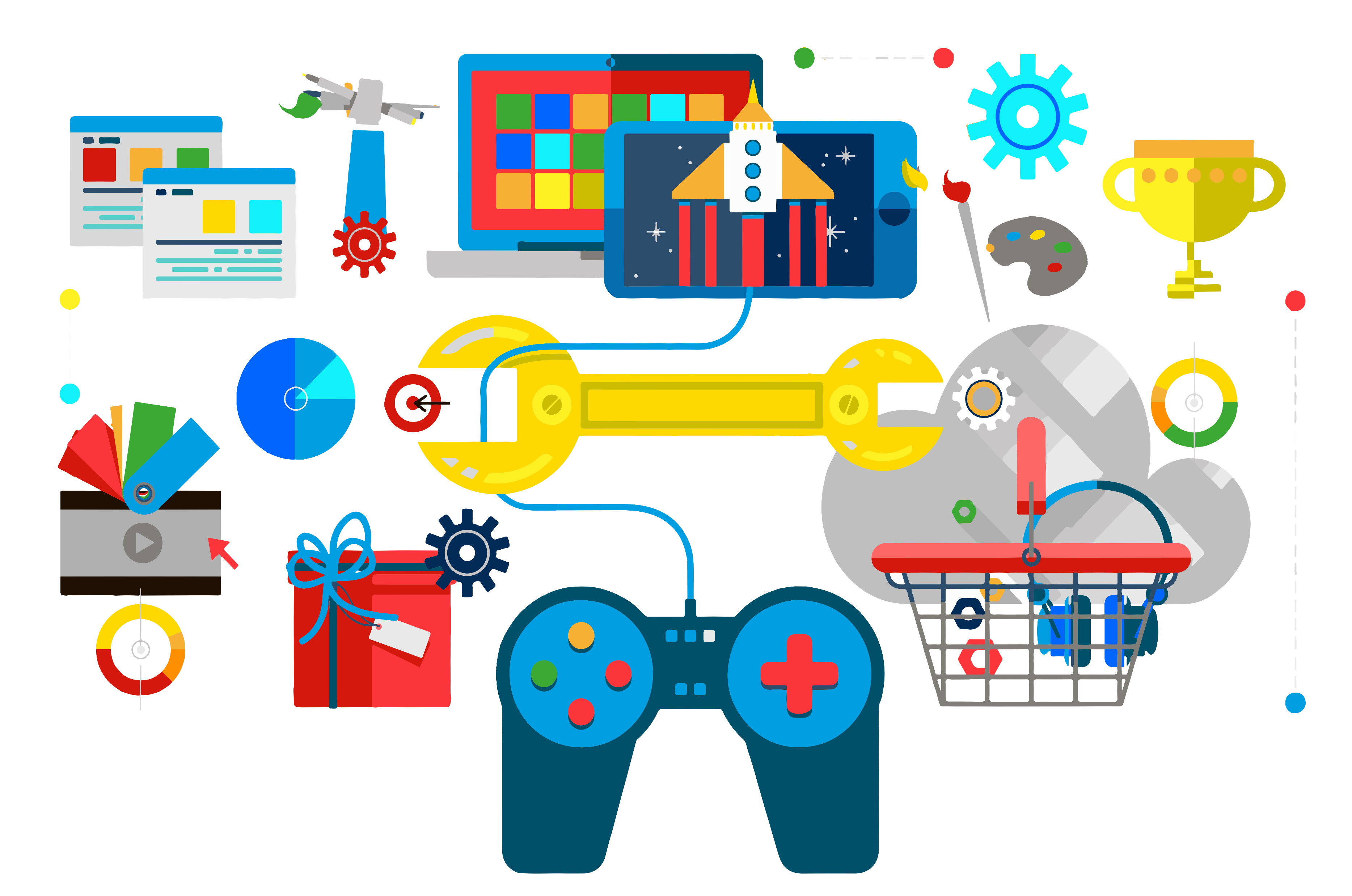 Gan edrych yn ôl ar y risgiau a welsom ni ar ddechrau’r wers, pa un sydd fwyaf peryglus, a pham? 
Ysgrifennwch frawddeg am y risg ac eglurwch pam ei bod yn beryglus. 
Allwch chi feddwl am ffyrdd o’i wneud yn llai peryglus?
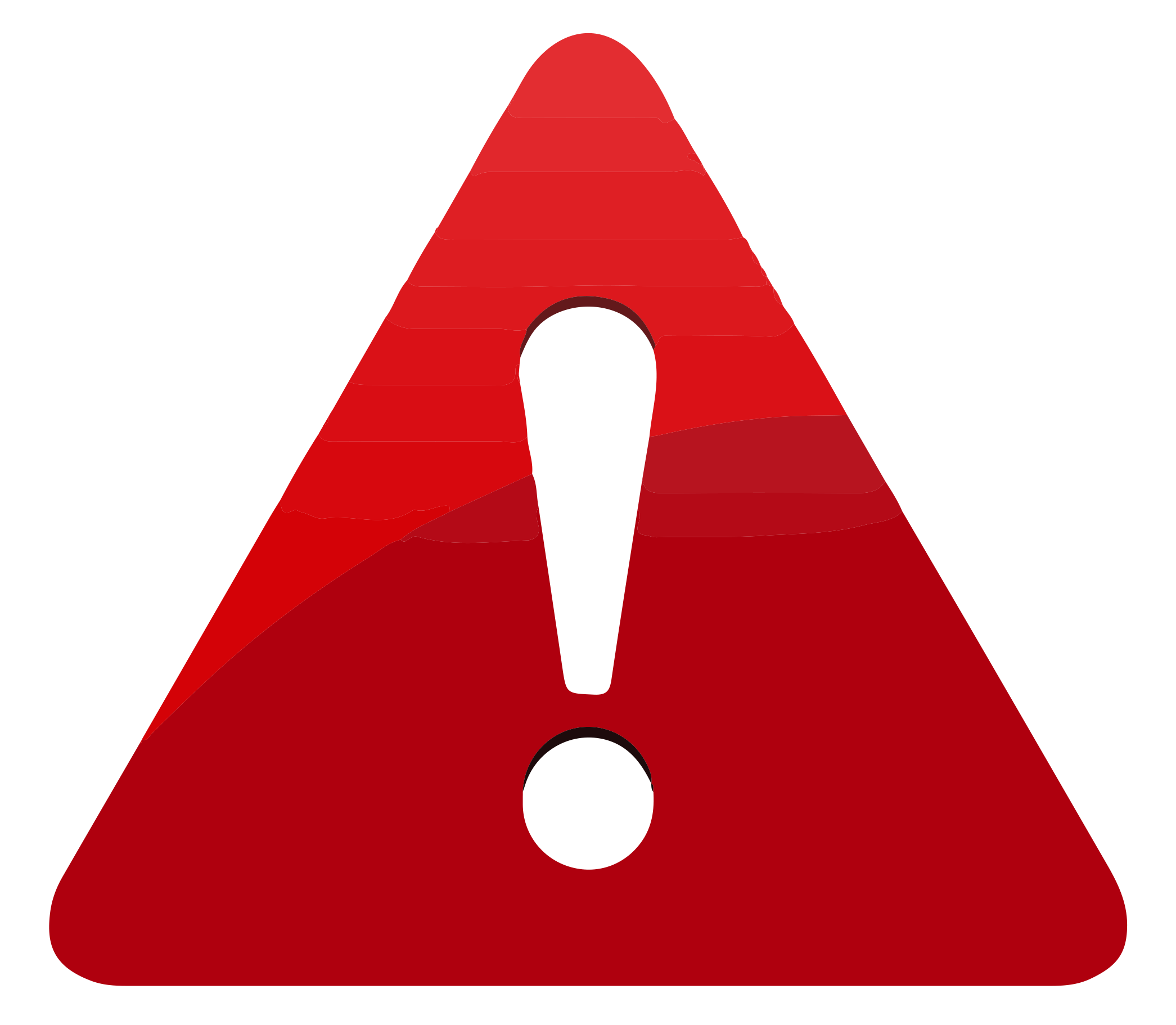 BLWYDDYN 3 / GWERS 5
Os oes angen help arnoch...
Os ydych chi’n poeni am unrhyw ran o gynnwys heddiw, gallwch chi siarad ag athro neu aelod o staff. I gael cymorth ychwanegol ynglŷn â’ch perthynas chi neu berthynas rhywun arall â gamblo/chwarae gemau, gallwch chi gysylltu â Childline neu GamCare.
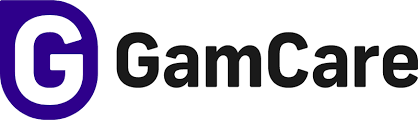 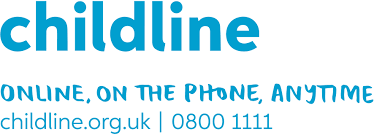 YoungPeopleService@gamcare.org.uk
Ffôn: 02030926964
YMGYRCH
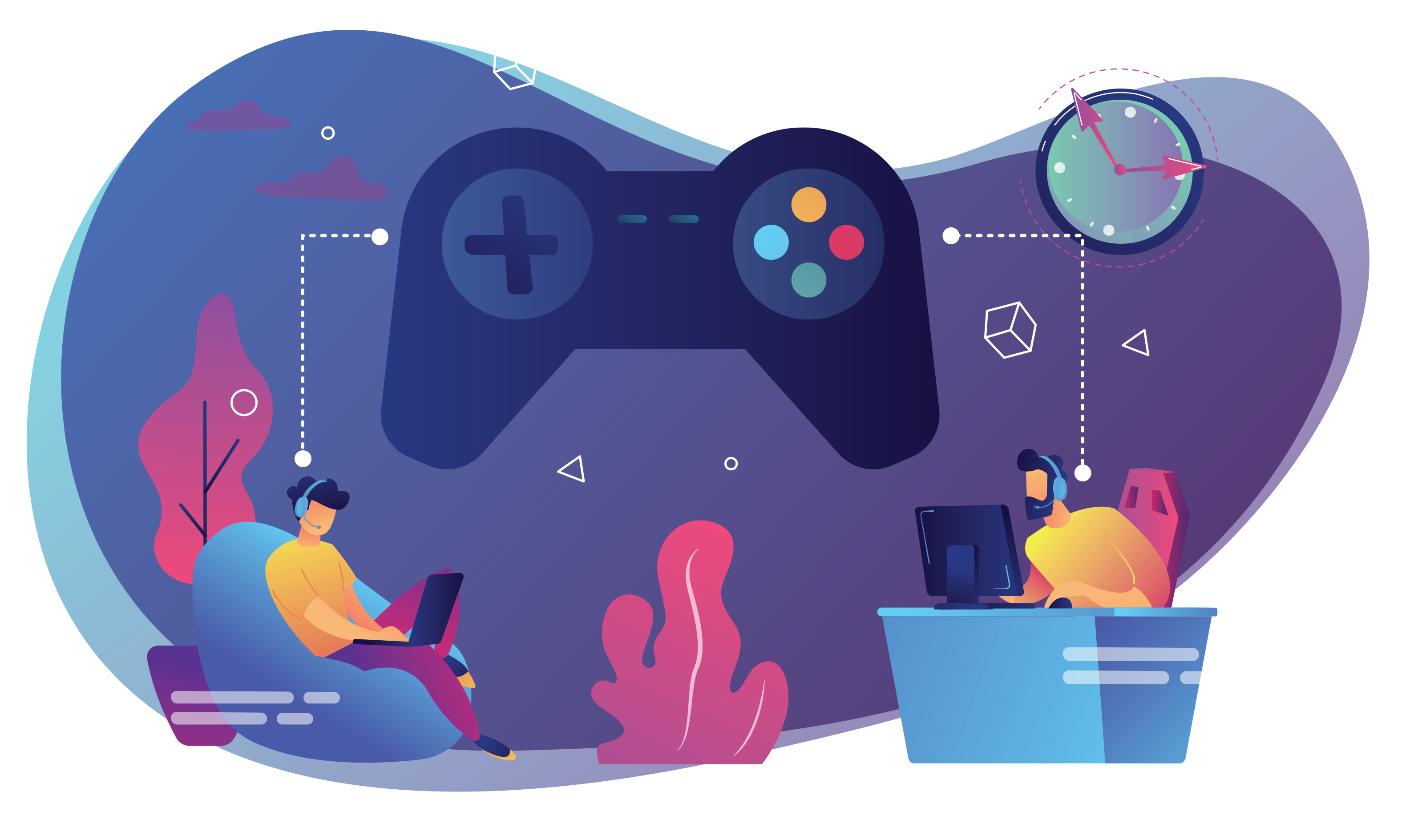 BLWYDDYN 3 / GWERS 6
BLWYDDYN 3 / GWERS 6
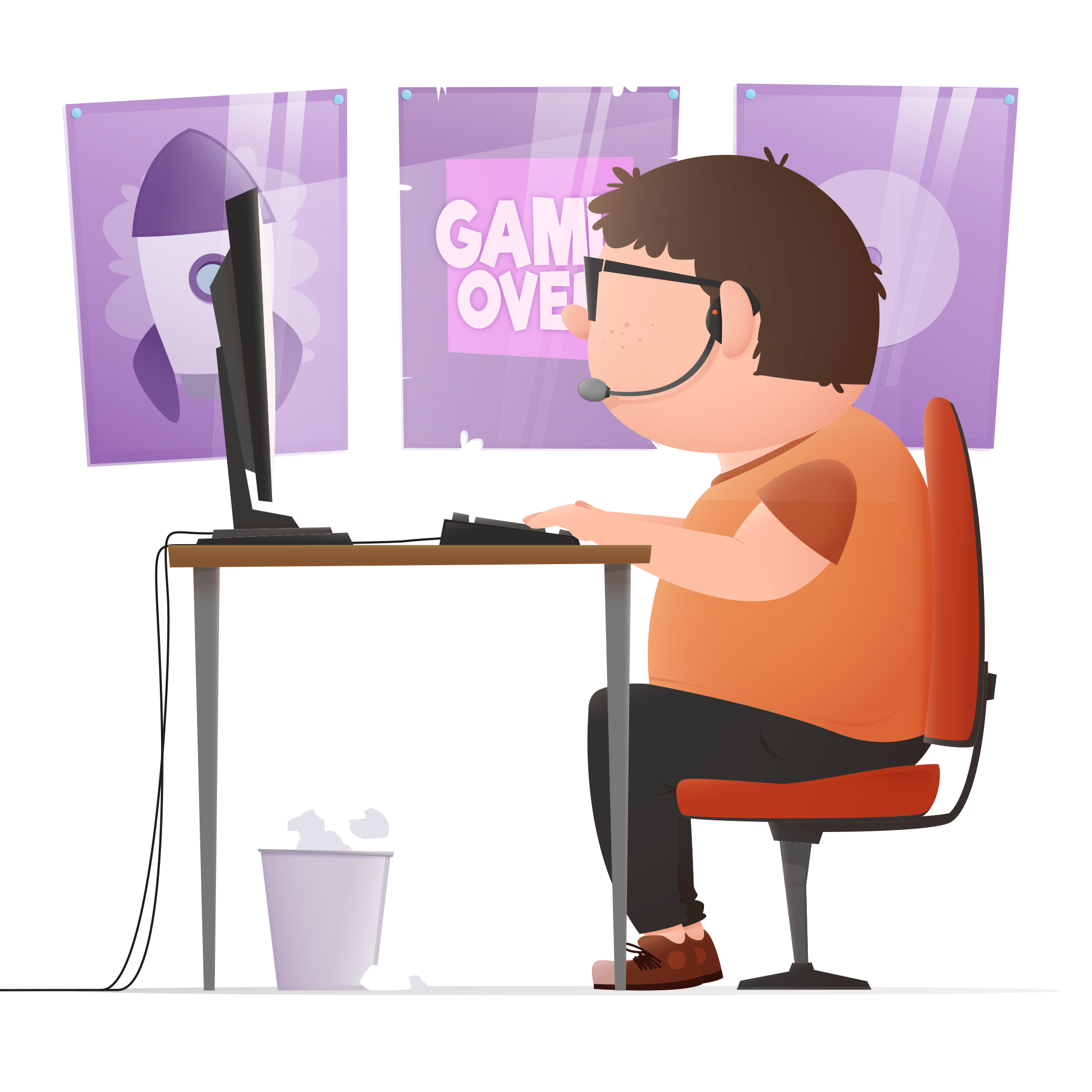 HER
Dyluniwch ymgyrch ymwybyddiaeth ar sut i adnabod arwyddion niwed sy’n gysylltiedig â chwarae gemau.
BLWYDDYN 3 / GWERS 6
AMCANION DYSGU
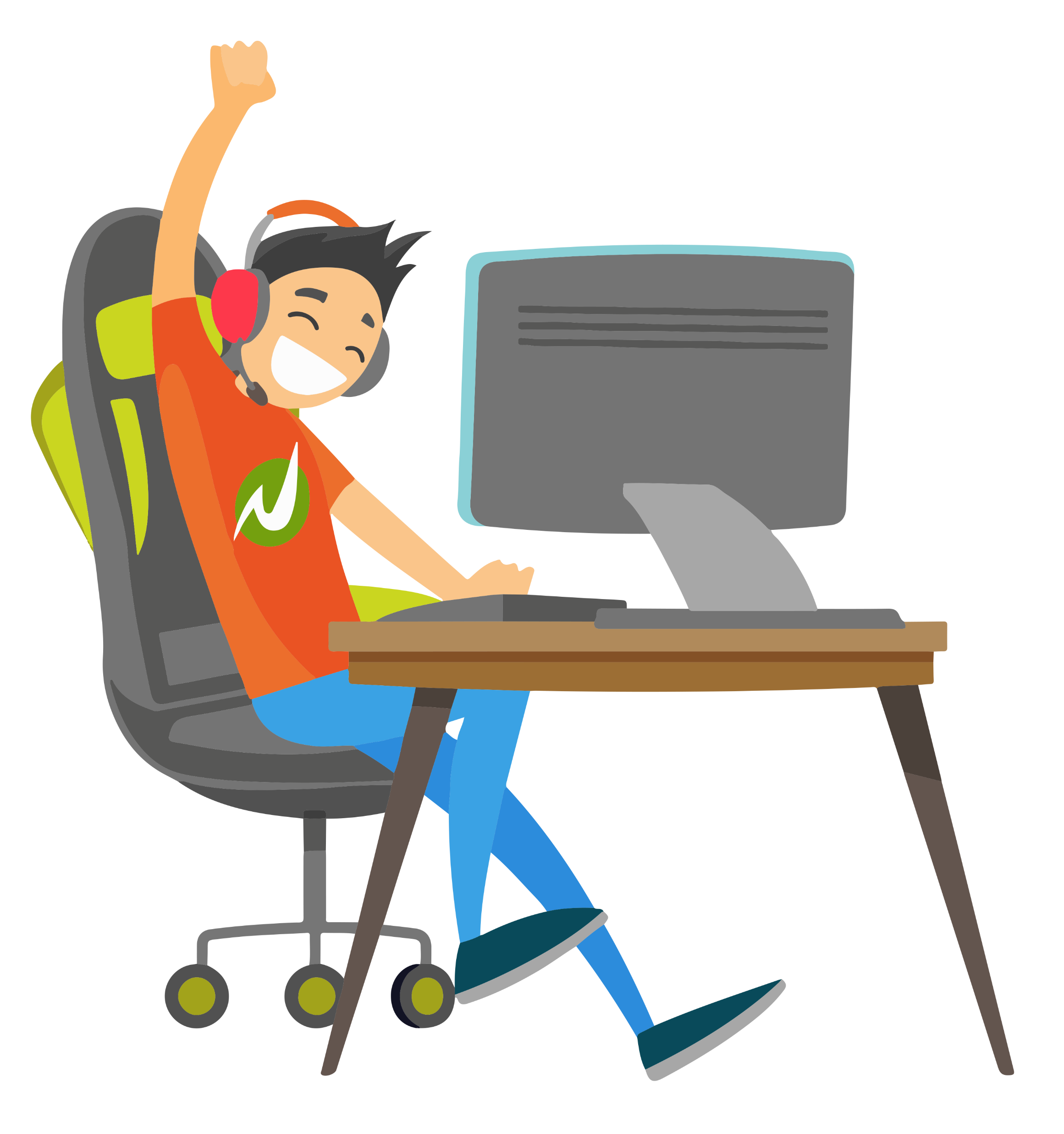 Gallu adnabod sut beth allai niwed sy’n gysylltiedig â chwarae gemau fod
Deall ffyrdd o ddelio â phroblemau a lleihau risg
BLWYDDYN 3 / GWERS 6
DEILLIANNAU DYSGU
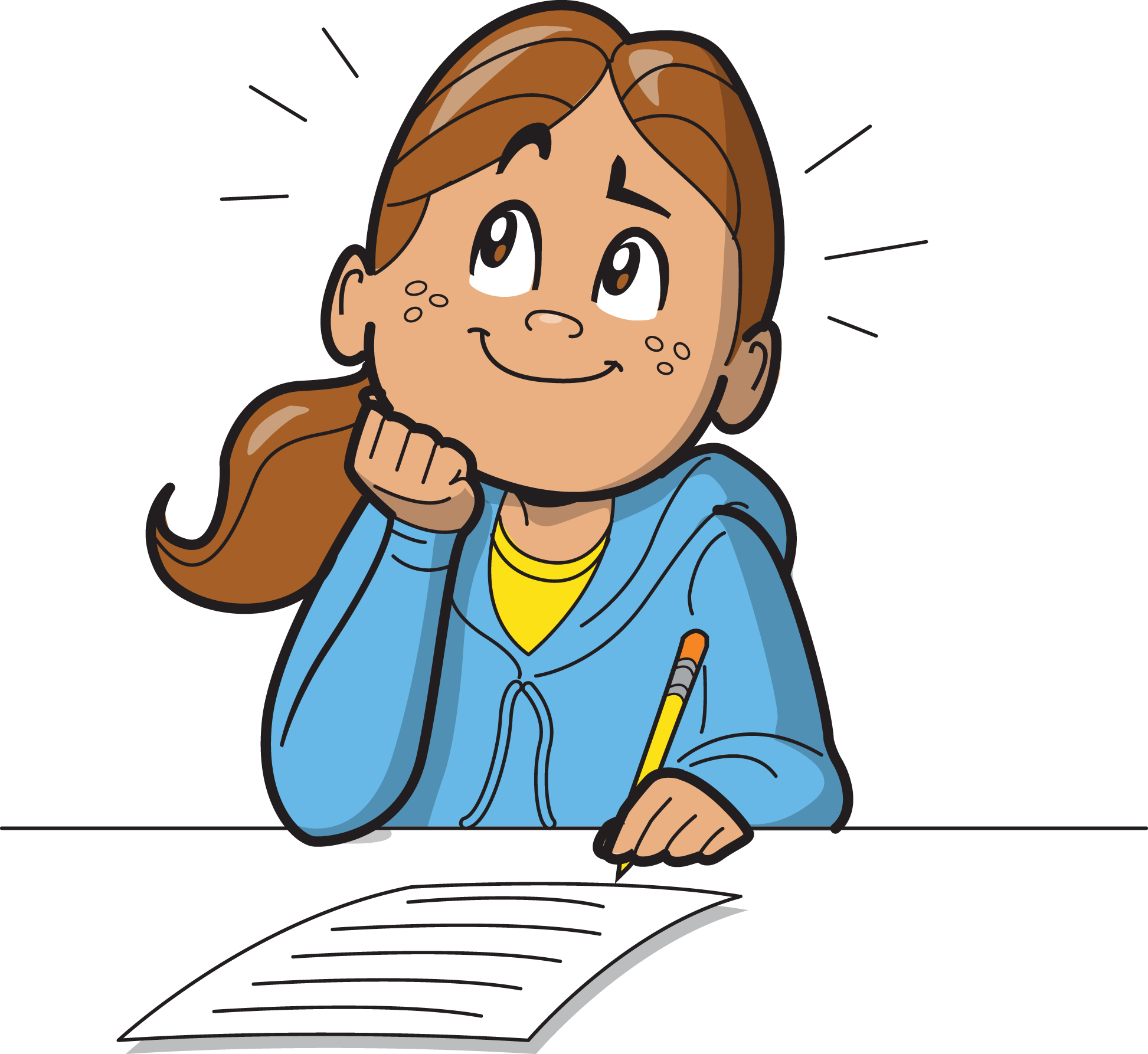 Rydw i’n gallu deall syniadau a safbwyntiau pobl eraill 
Rydw i’n gallu adnabod sut beth allai niwed sy’n gysylltiedig â chwarae gemau fod 
Rydw i’n gallu meddwl am ffyrdd o leihau’r niwed sy’n gysylltiedig â chwarae gemau
BLWYDDYN 3 / GWERS 6
GWEITHGAREDD: BETH SY’N GWNEUD I’N RHIENI, GOFALWYR A GWARCHEIDWAID BOENI?
Ewch ati i greu cawod feddwl am y pethau y gallai eich rhieni/gofalwyr/gwarcheidwaid boeni amdanyn nhw pan rydych chi’n chwarae gemau fideo/gemau ar-lein.





Estyniad: Beth allai rhieni/gofalwyr ei wneud i leddfu’r pryderon hyn ac i atal risg?
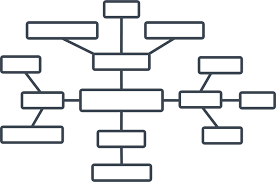 BLWYDDYN 3 / GWERS 6
GWEITHGAREDD: AMSER YMGYRCHU
Beth mae ymgyrch yn ei olygu.
Ewch ati i greu ymgyrch i helpu i addysgu rhieni/gofalwyr/oedolion am y niwed sy’n cael ei achosigan chwarae gemau. Mae angen i chi gynnwys teitla’r slogan.
Darparwch wybodaeth am ba arwyddion ydylai rhieni/gofalwyr gadw golwg amdanynt a bethy gallan nhw ei wneud i atal risg. 


Gorsaf syniadau: Gallech chi wneud fideo, poster, cyflwyniad (PPT neu debyg), taflen ac ati.
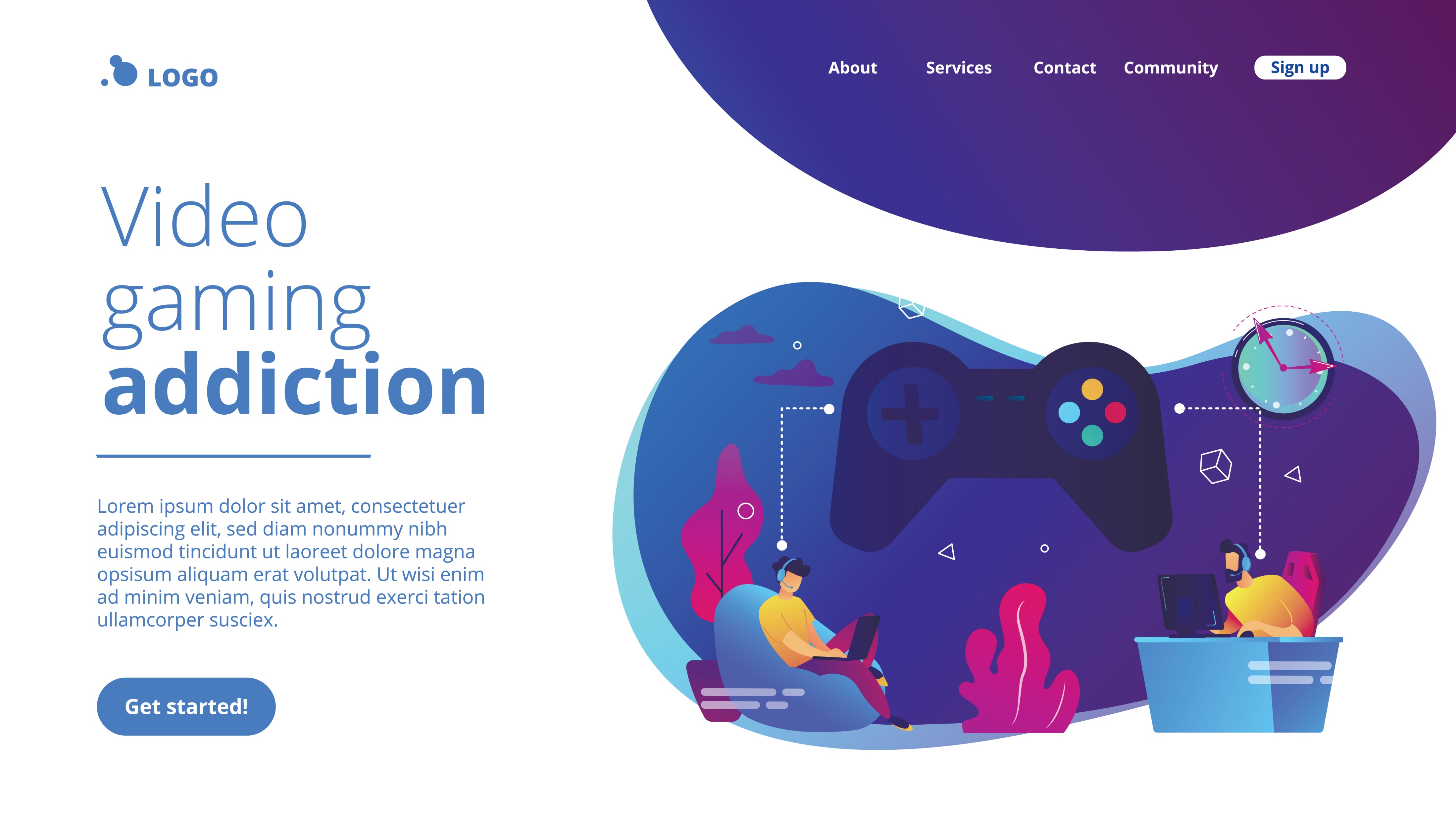 BLWYDDYN 3 / GWERS 6
GWEITHGAREDD: AMSER MEDDWL
Ysgrifennwch dri pheth rydych chi wedi’u dysgu yn y wers neu wrth astudio’r pwnc a fydd yn eich atgoffa am chwarae gemau’n ddiogel.
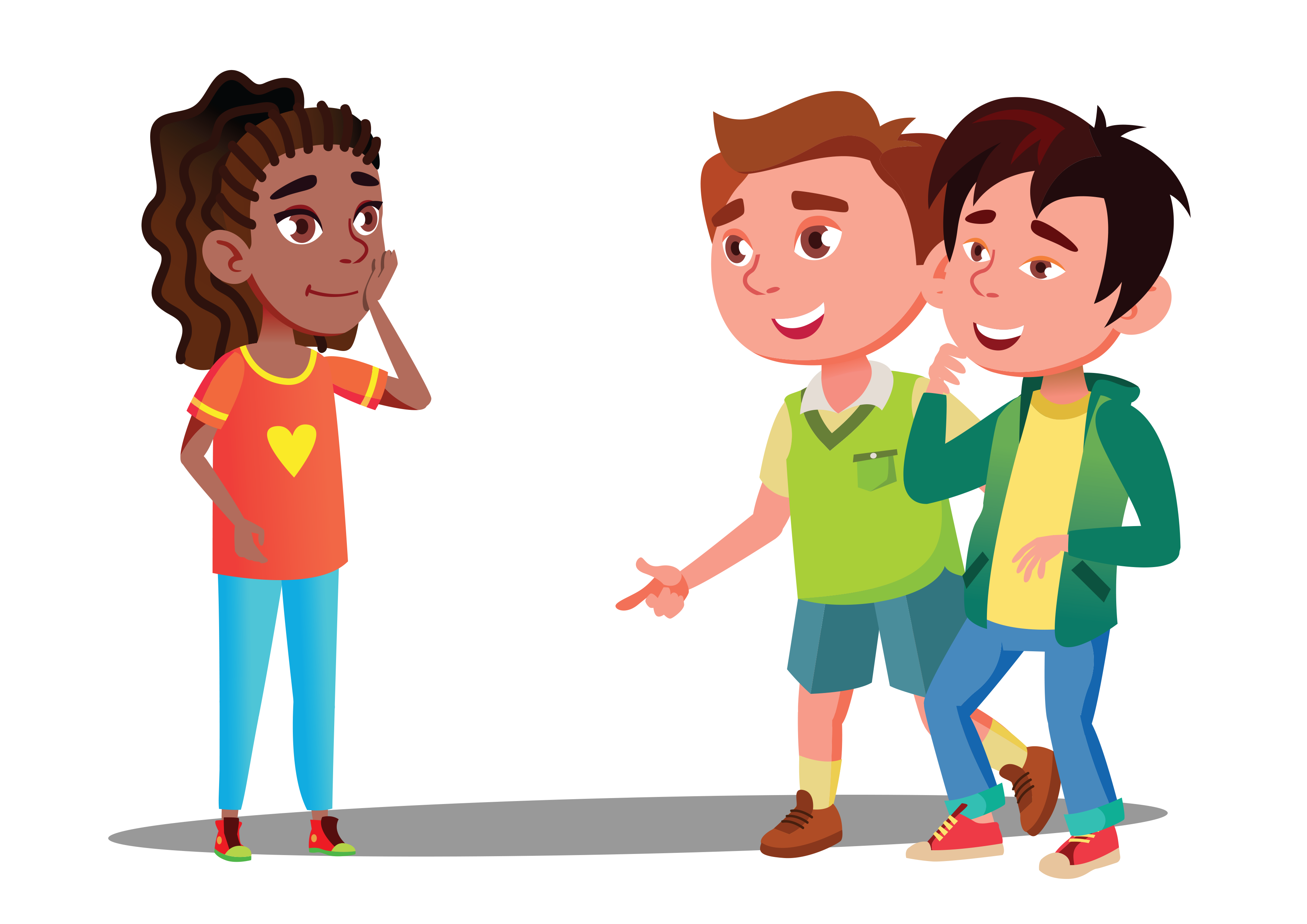 BLWYDDYN 3 / GWERS 6
Os oes angen help arnoch...
Os ydych chi’n poeni am unrhyw ran o gynnwys heddiw, gallwch chi siarad ag athro neu aelod o staff. I gael cymorth ychwanegol ynglŷn â’ch perthynas chi neu berthynas rhywun arall â gamblo/chwarae gemau, gallwch chi gysylltu â Childline neu GamCare.
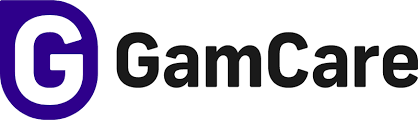 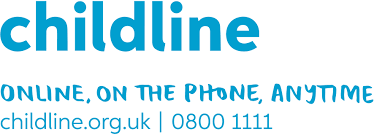 YoungPeopleService@gamcare.org.uk
Ffôn: 02030926964